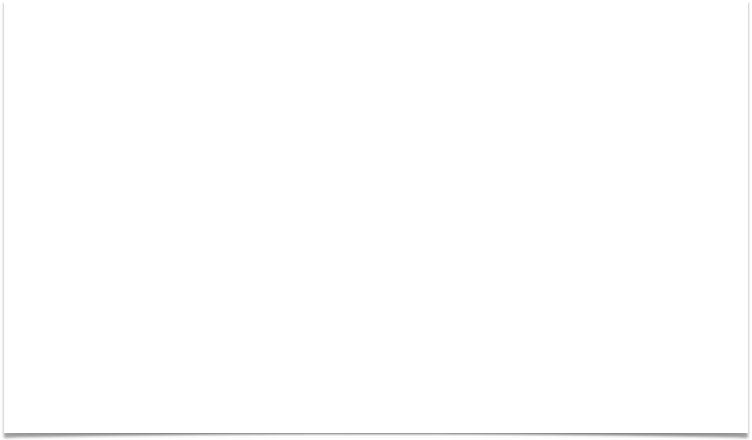 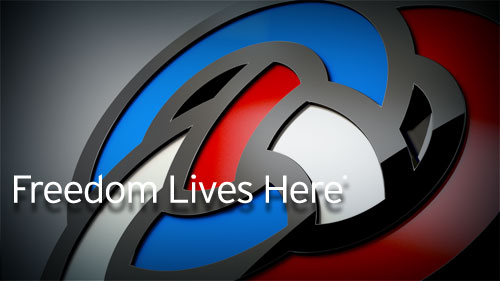 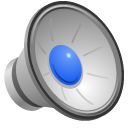 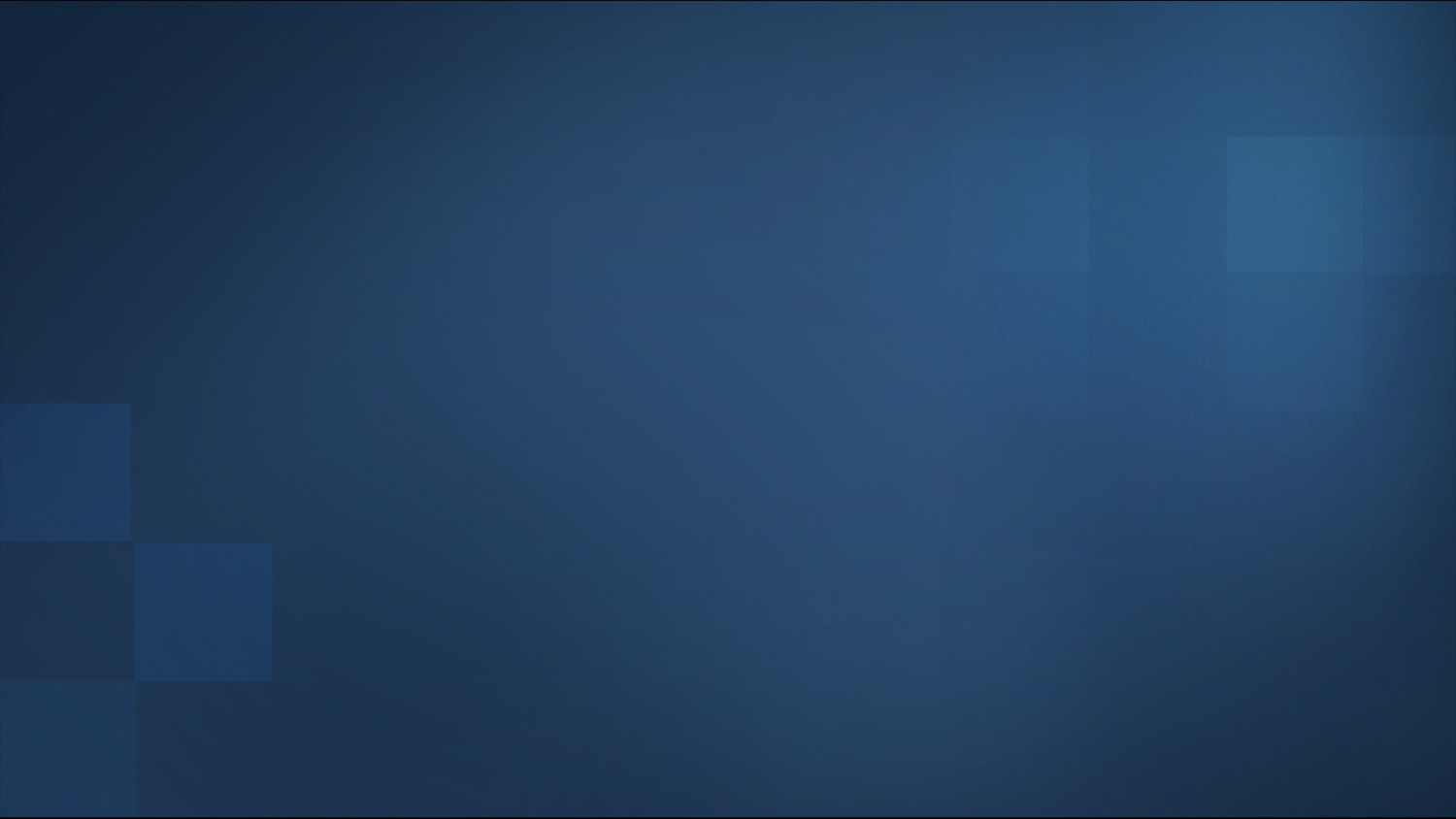 Business Overview
Everyone will be muted during the presentation & unmuted at end of Presentation.
Save your questions until after the meeting.
Enjoy your time with us.
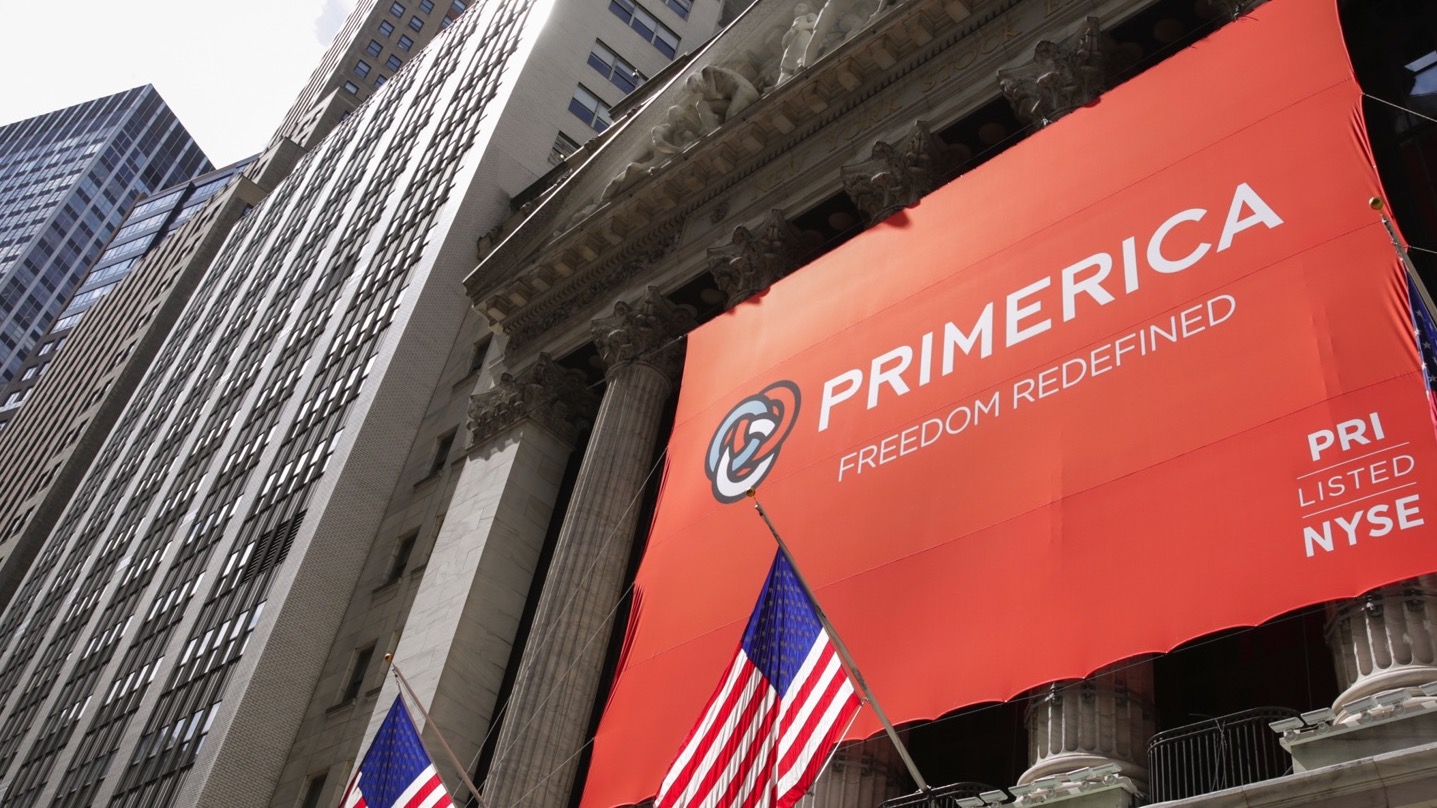 The largest independent financial services marketing company in North America with 130,000 licensed Representatives
Listed on the New York Stock Exchange (PRI)
In business since 1977
Over 5.5 million lives insured and approximately 2.6 million investment clients
As of December 31, 2020
Primerica representatives market term life insurance underwritten by National Benefit Life Insurance Company (Home Office: Long Island City, NY) in New York and Primerica Life Insurance Company (Executive Offices: Duluth, GA) in all other U.S. jurisdictions. In the U.S., securities are offered through PFS Investments Inc., 1 Primerica Parkway, Duluth, Georgia 30099-0001. PFS Investments Inc. is a member of FINRA and SIPC.
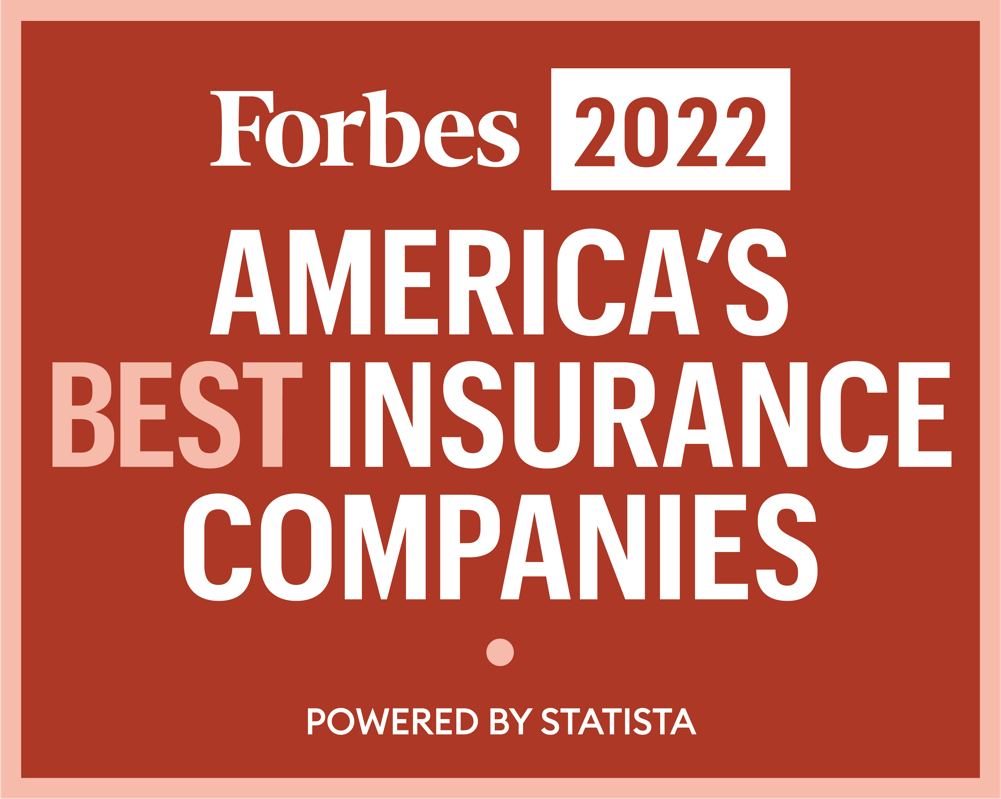 Recognition presented by Forbes and Statista. Insurance companies were identified through an independent survey of more than 16,000 U.S. consumers with at least one insurance policy. The survey considered customers’ overall recommendations, their general satisfaction and ratings in five specific areas.  In the U.S., term life insurance is underwritten by Primerica Life Insurance Company, Executive Offices: Duluth, GA except New York, and National Benefit Life Insurance Company, Home Office: Long Island City, NY in New York State.
4
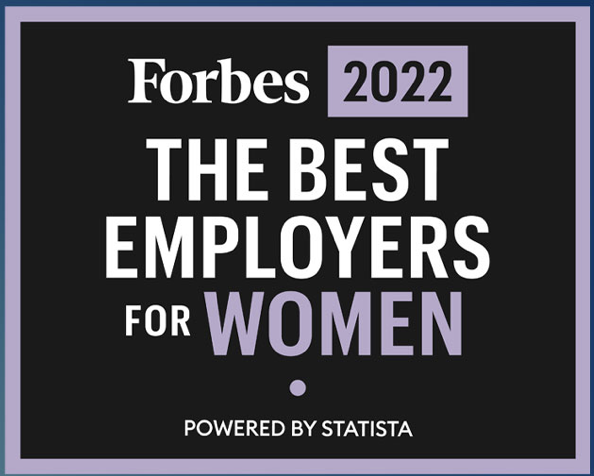 Recognition presented by Forbes and Statista. Insurance companies were identified through an independent survey of more than 
16,000 U.S. consumers with at least one insurance policy. The survey considered customers' overall recommendations, their general 
satisfaction and ratings in five specific areas. In the U.S., term life insurance is underwritten by Primerica Life Insurance Company, 
Executive Offices: Duluth, GA except New York, and National Benefit Life Insurance Company, Home Office: Long Island City, NY in New York State.
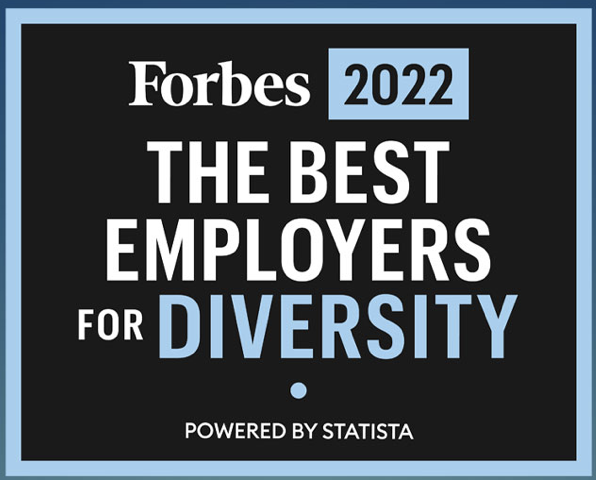 Recognition presented by Forbes and Statista. Insurance companies were identified through an independent survey of more than 
16,000 U.S. consumers with at least one insurance policy. The survey considered customers' overall recommendations, their general 
satisfaction and ratings in five specific areas. In the U.S., term life insurance is underwritten by Primerica Life Insurance Company, 
Executive Offices: Duluth, GA except New York, and National Benefit Life Insurance Company, Home Office: Long Island City, NY in New York State.
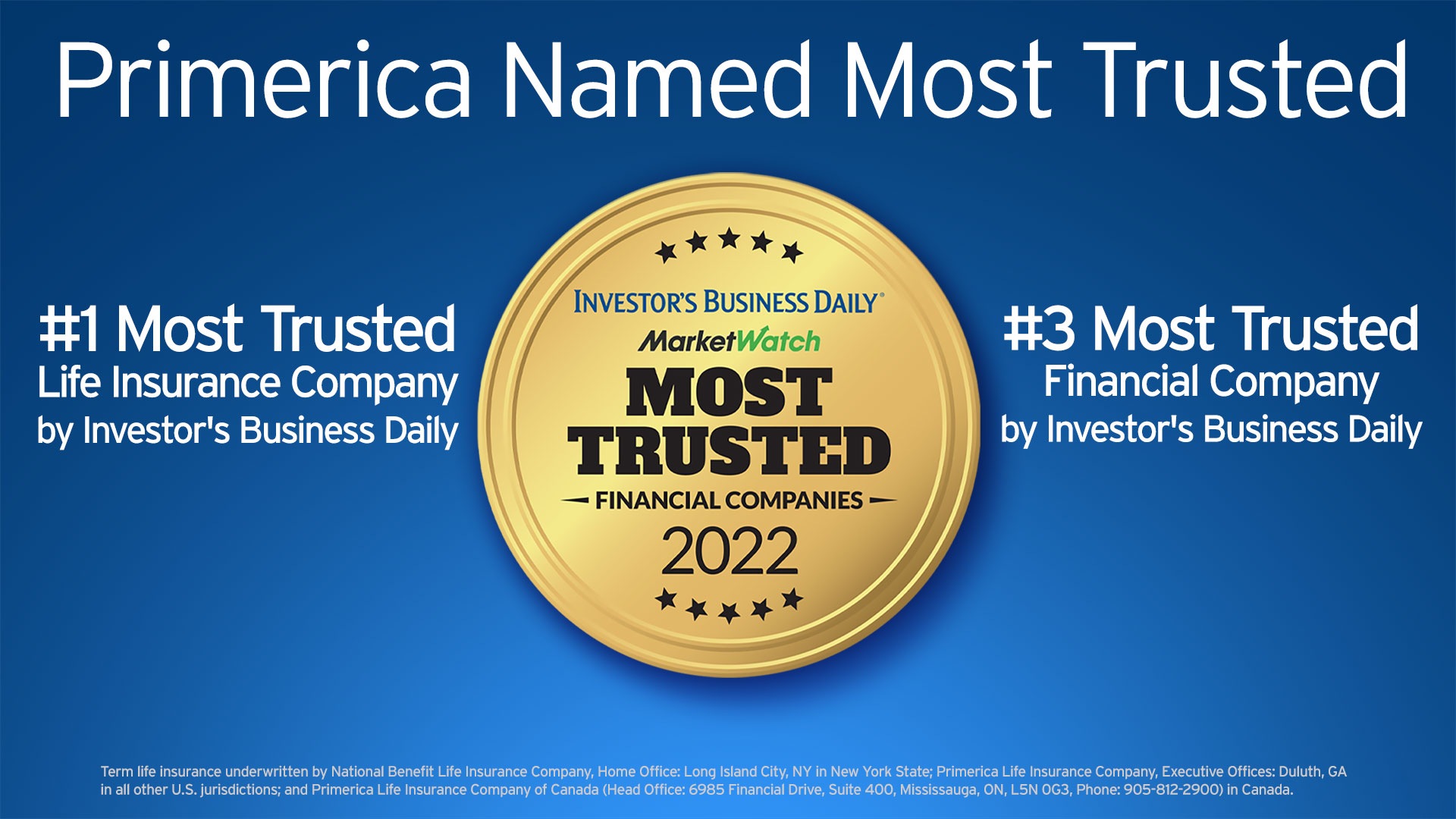 All of this without any national TV or radio advertising!
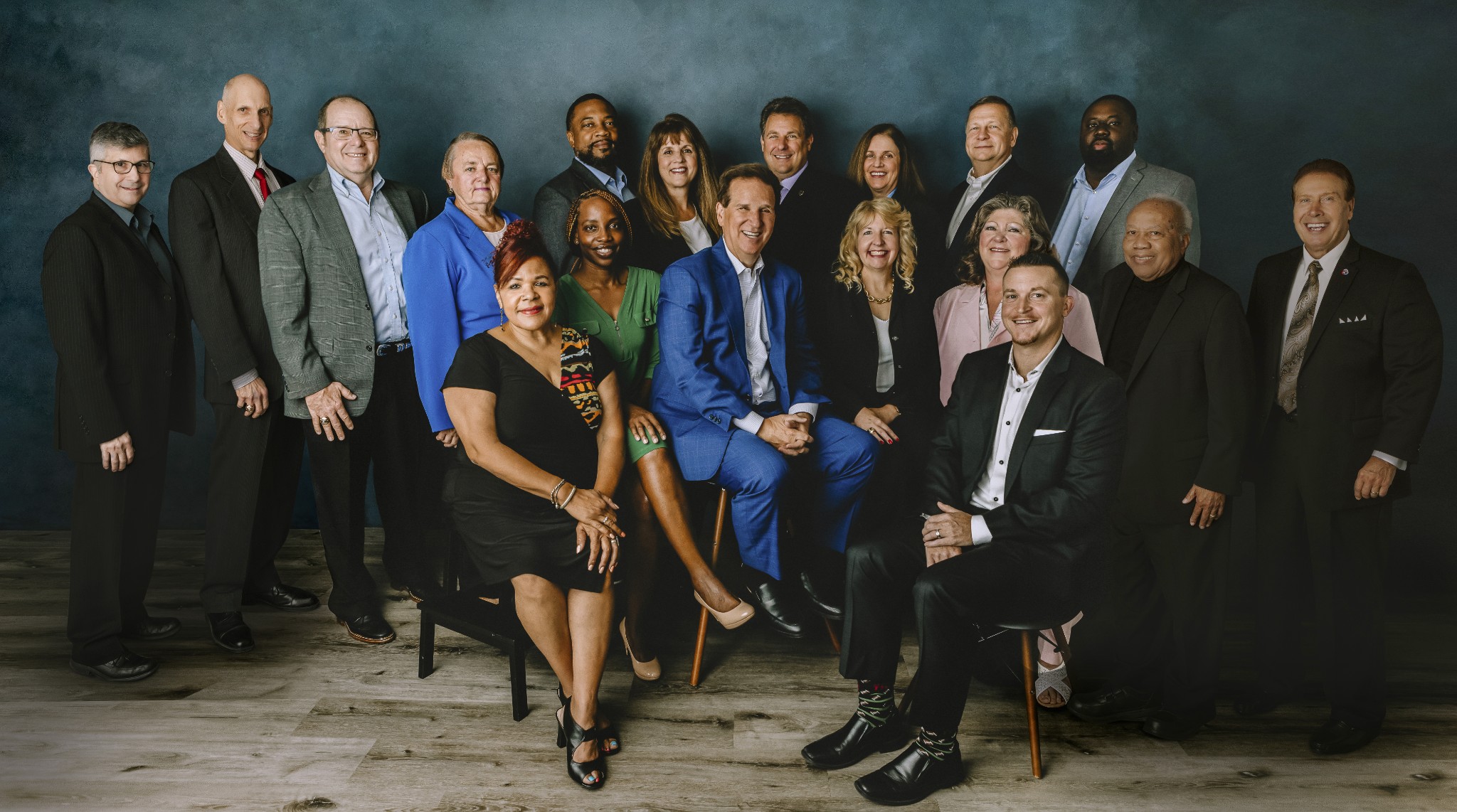 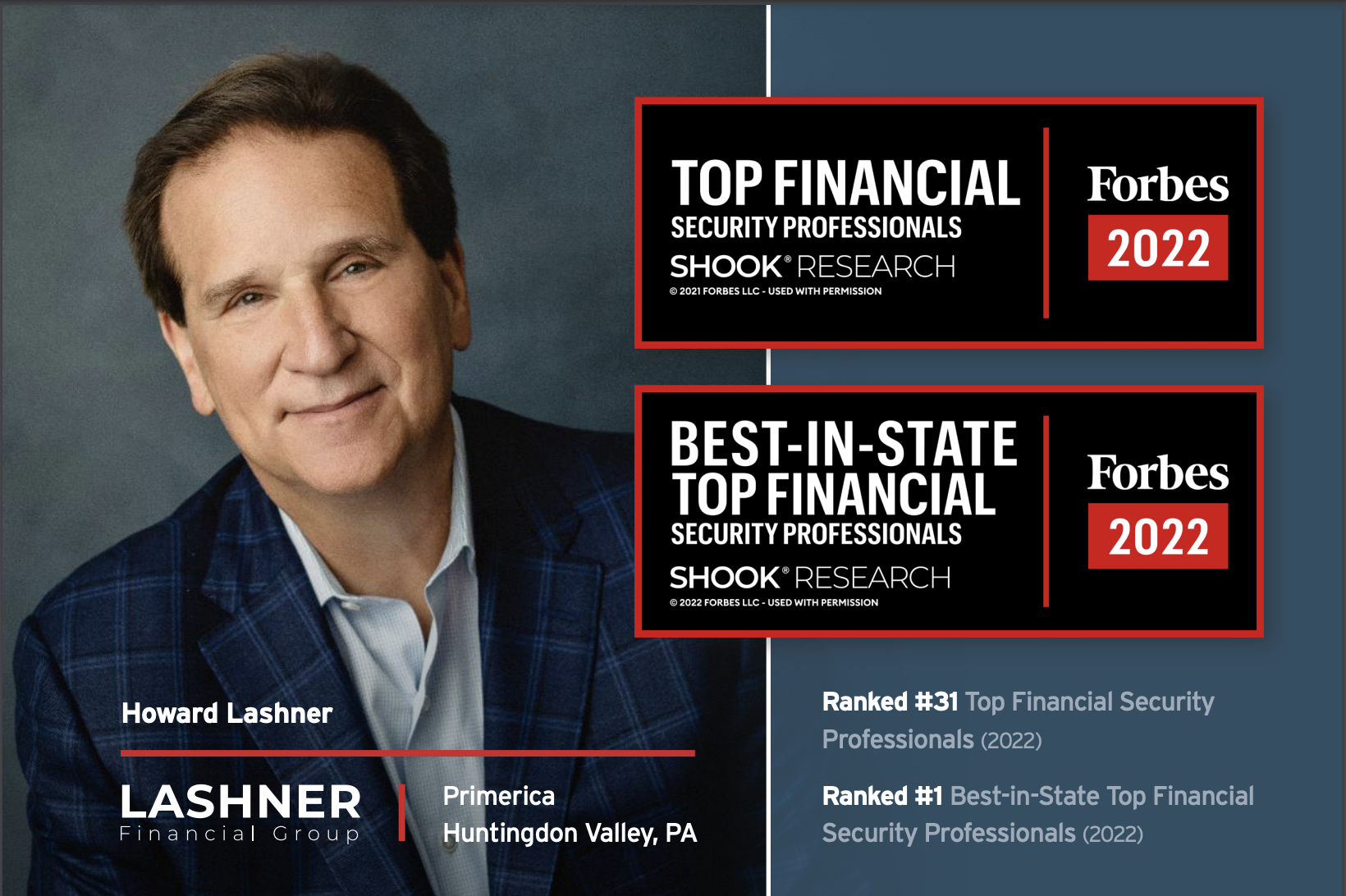 RVP TEAM
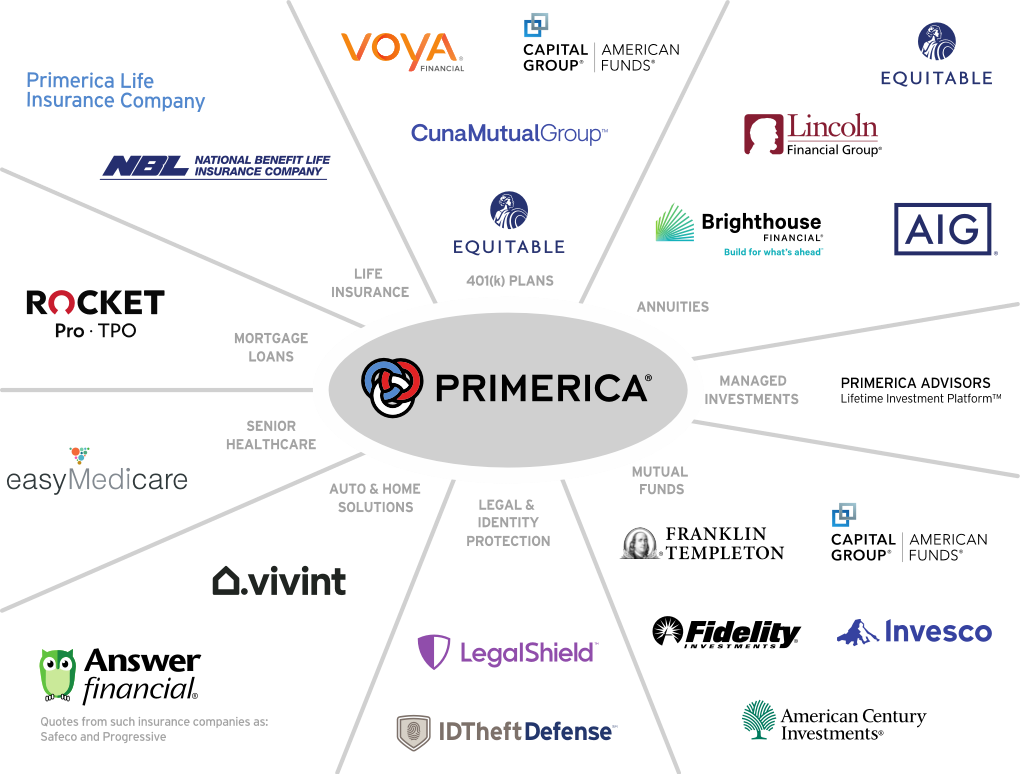 Not all products and services are available in all states, territories, or the District of Columbia. A representative's ability to offer products from the companies listed is subject to state and federal licensing and certification requirements. Please refer to the Important Endnotes for additional details about the contractual arrangements and company affiliations detailed above.
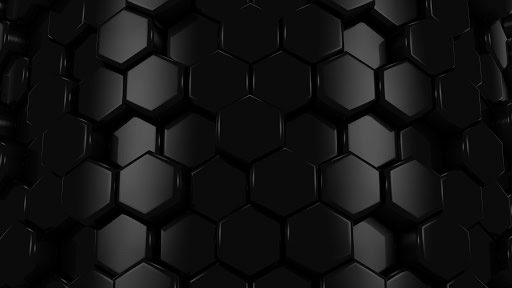 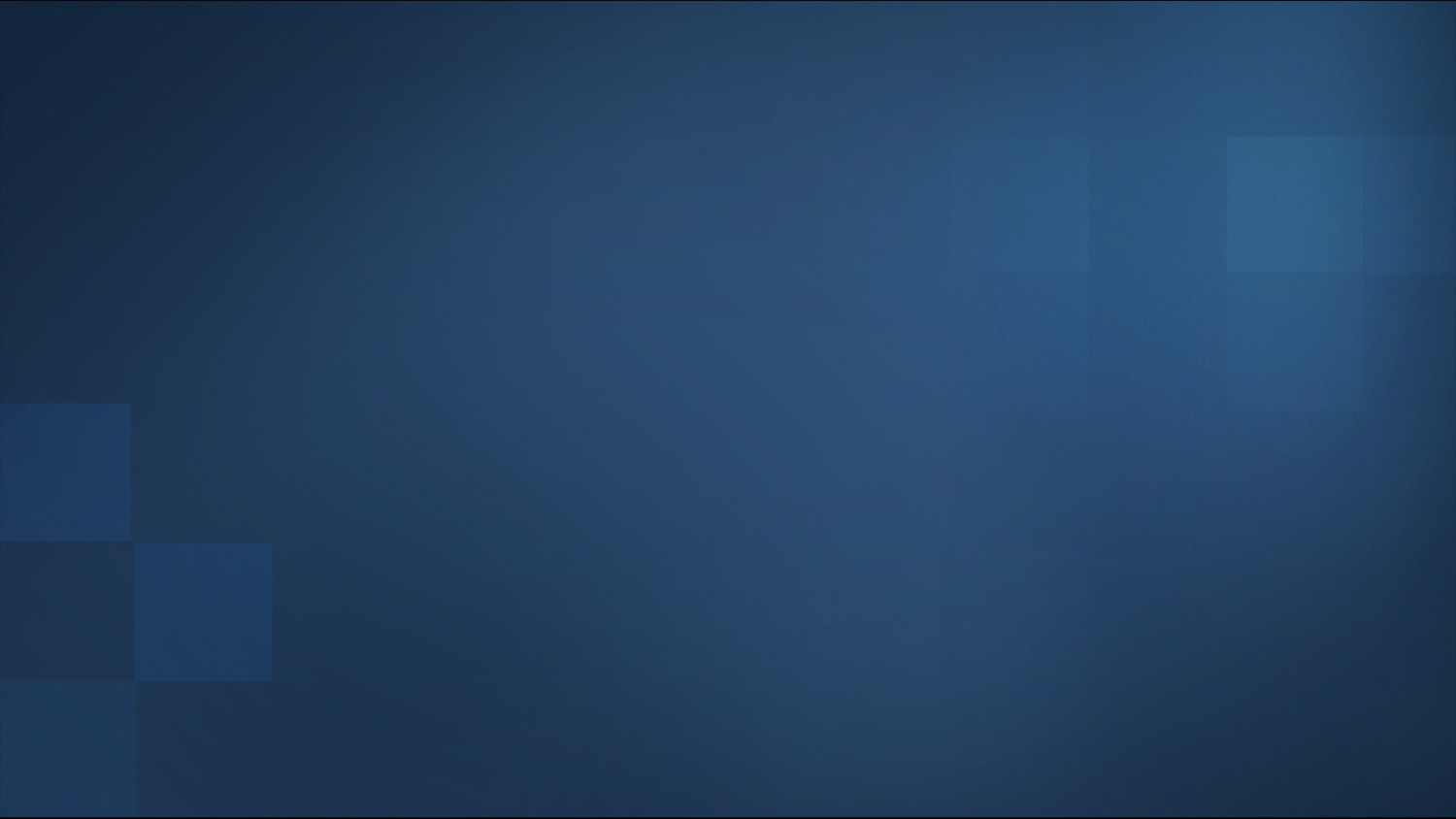 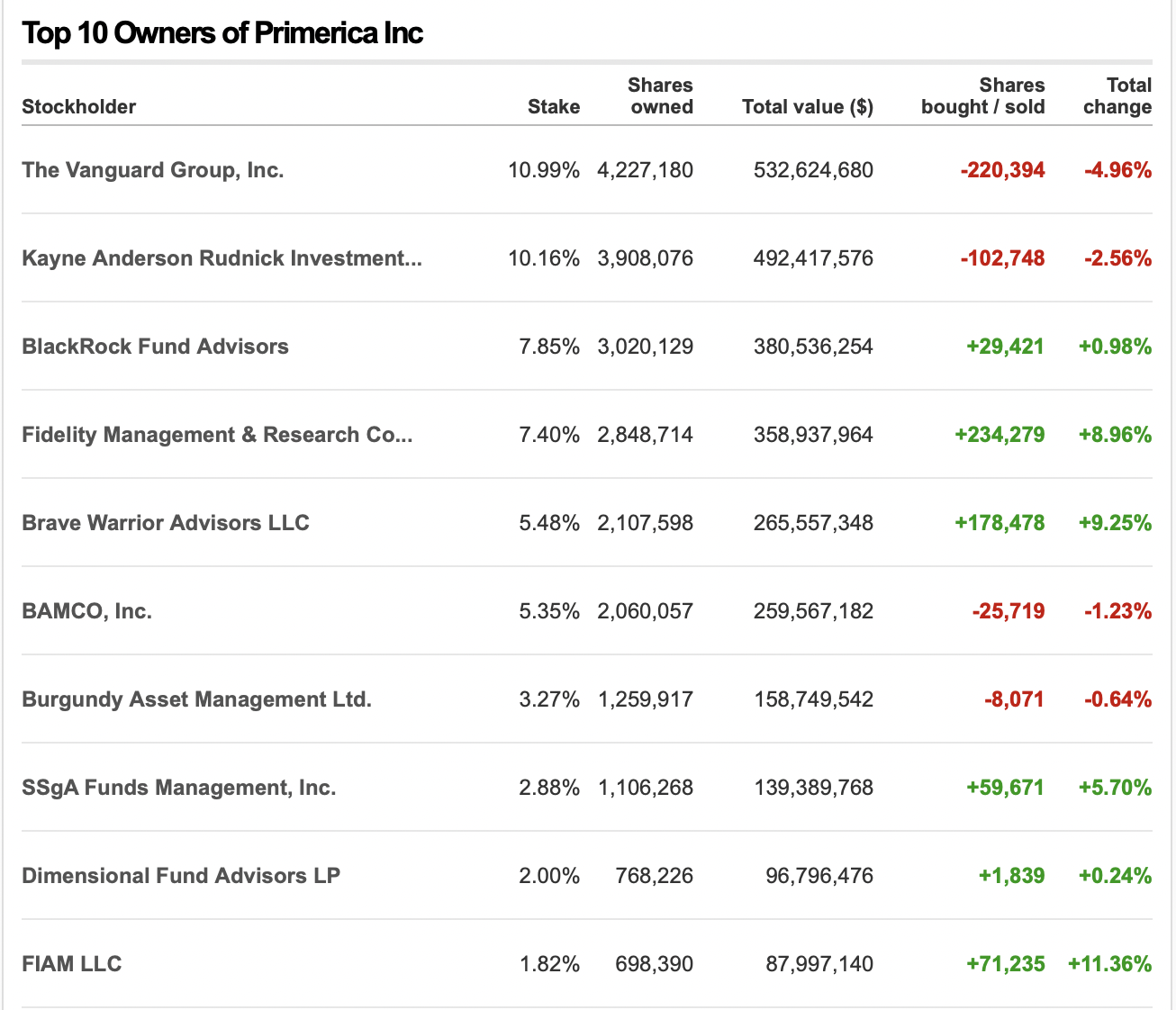 STOCKHOLDERS
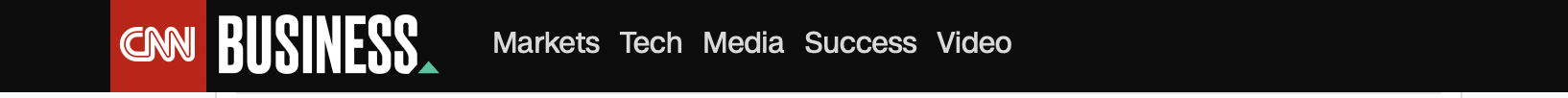 OUR BIGGEST COMPETITORS ARE NOW OUR BIGGEST INVESTORS
IF YOU CAN’T BEAT THEM JOIN THEM!
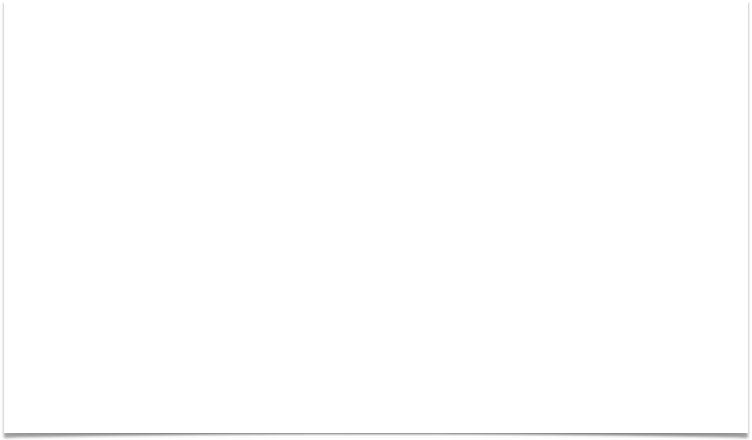 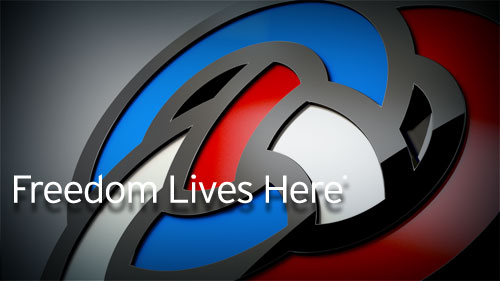 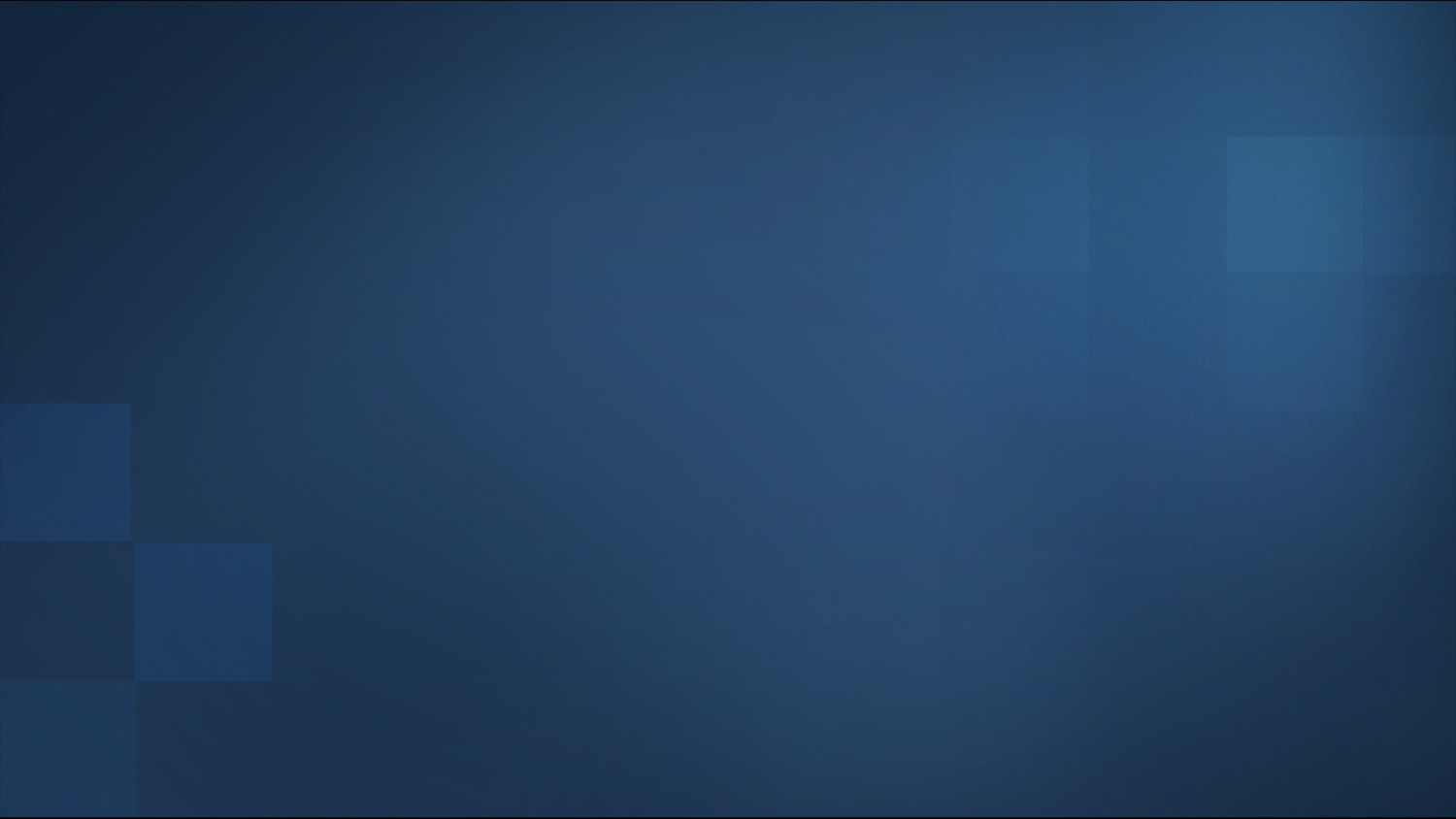 LOWER DEBT
HIGH DEBT
CHILDREN GROWN
HOUSE MORTGAGE
MORTGAGE PAID
YOUNG CHILDREN
FINANCIAL GAME PLAN
RENTING
WEALTH
ESTABLISHED
WEALTH
$3,600
$300 x 12
PRIMARY
$300,000
MONTHS
THEORY OF DECREASING RESPONSIBILTY
COVERAGE
$108,000
$3,600 x 30
SPOUSE
$300,000
YEARS
$452,097
COVERAGE
RETIREMENT TOTAL
CHILDREN
$10,000
HOW LIFE WORKS
COVERAGE
INSTANT PROTECTION
$100
IN THE EARLIER YEARS, PROTECTION IS A MUST
IN THE LATER YEARS, RETIREMENT INCOME IS A MUST
TODAY
35/32
RETIREMENT
65/62
AGE
AGE
$300
MONTHLY
INVESTMENT
RETIREMENT INCOME IS NEEDED
LOSS OF INCOME WOULD BE DEVASTATING
YOU’RE NOW SELF INSURED
$200
IN THE EARLIER YEARS, YOU MAY NOT HAVE MONEY
IN THE LATER YEARS, YOU MAY NOT.
MUTUAL FUND
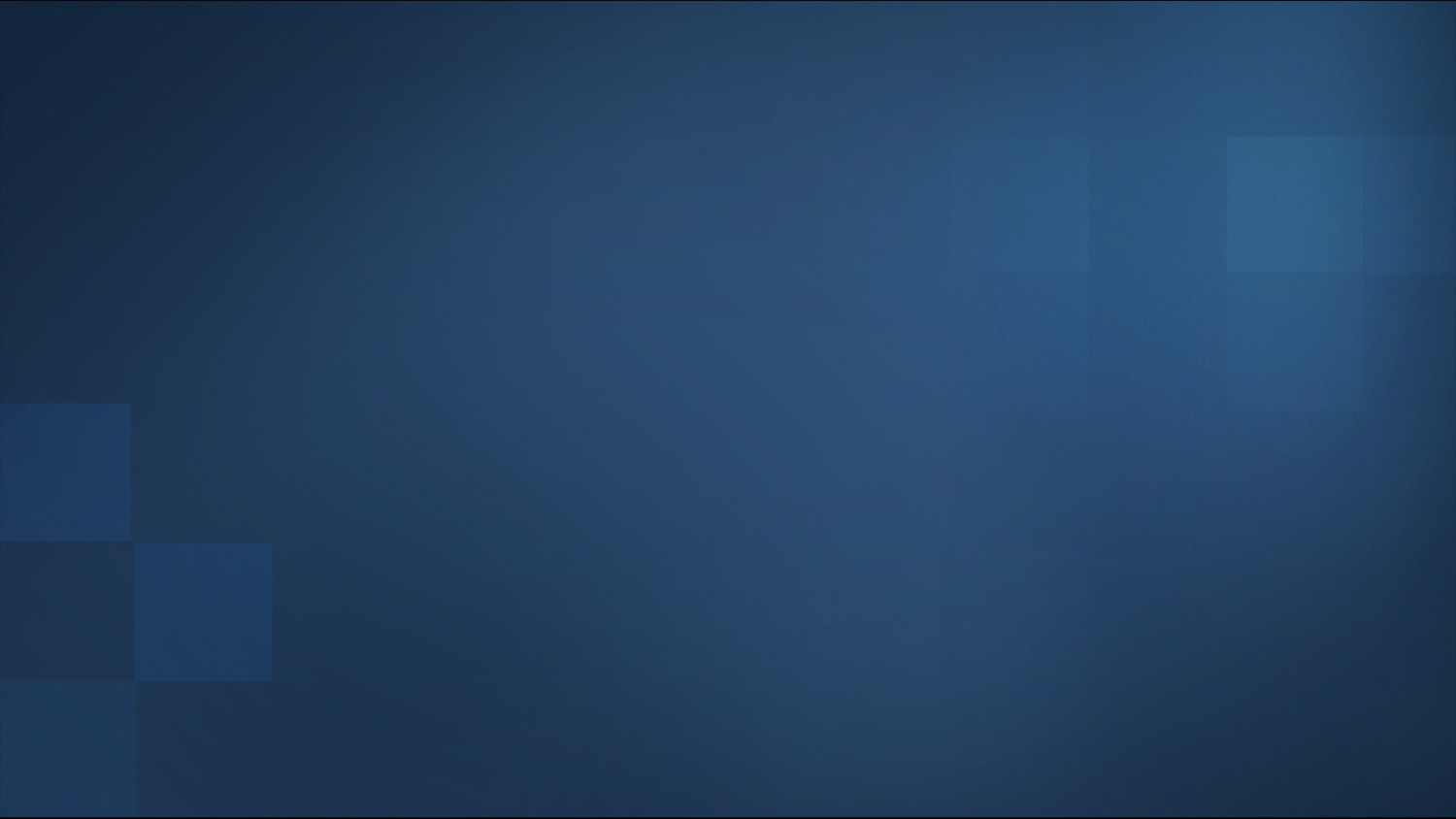 COMPENSATION
$300
$100
$200
MONTHLY INVESTMENT
INSURANCE
MUTUAL FUND
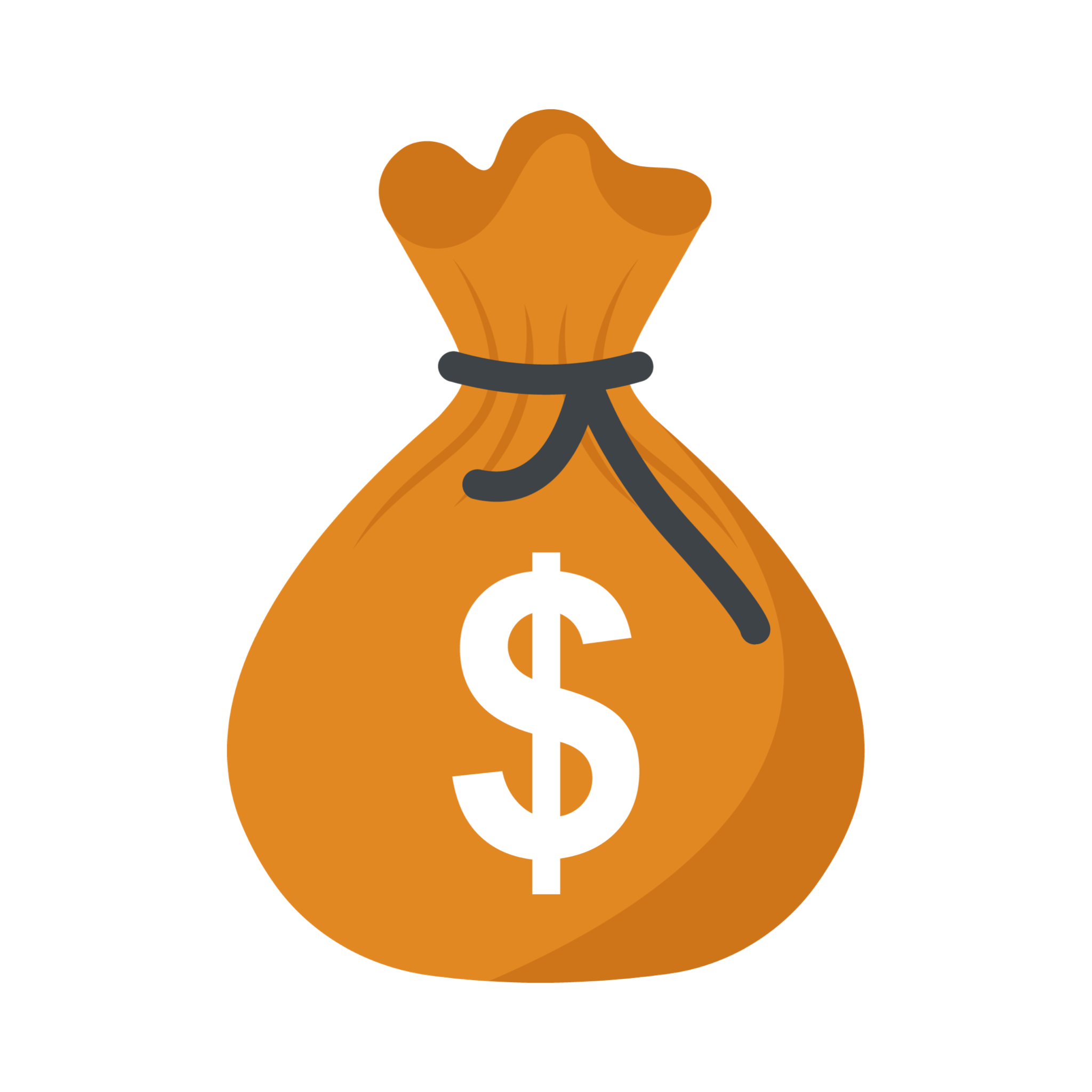 =
$100
x 12
$1,200
INSURANCE
MONTHS
=
$3.50
$1,200
x 50%
+
$600
YEARLY
ADVANCE
MONTHLY
RESIDUAL
INCOME
=
$10.50
$1,800
$600
x 3
+
MONTHLY
PER CLIENT
CLIENTS
=
+
$126
$1,800
x 12
$21,600
MONTHLY
INSURANCE
MONTHS
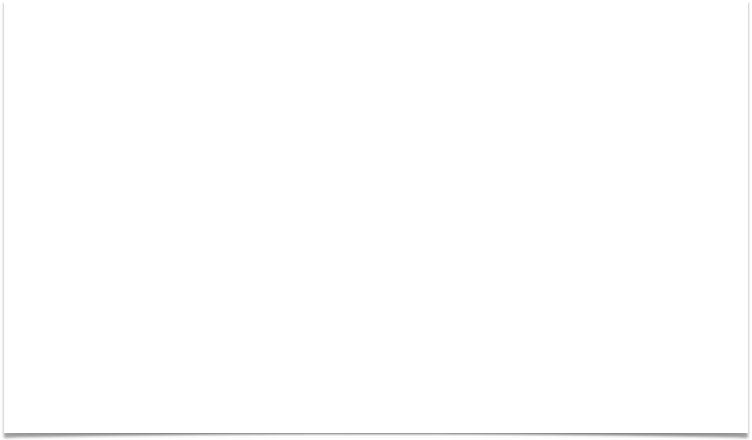 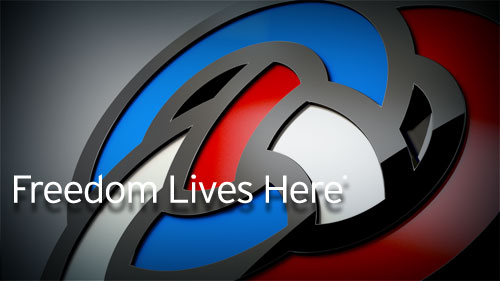 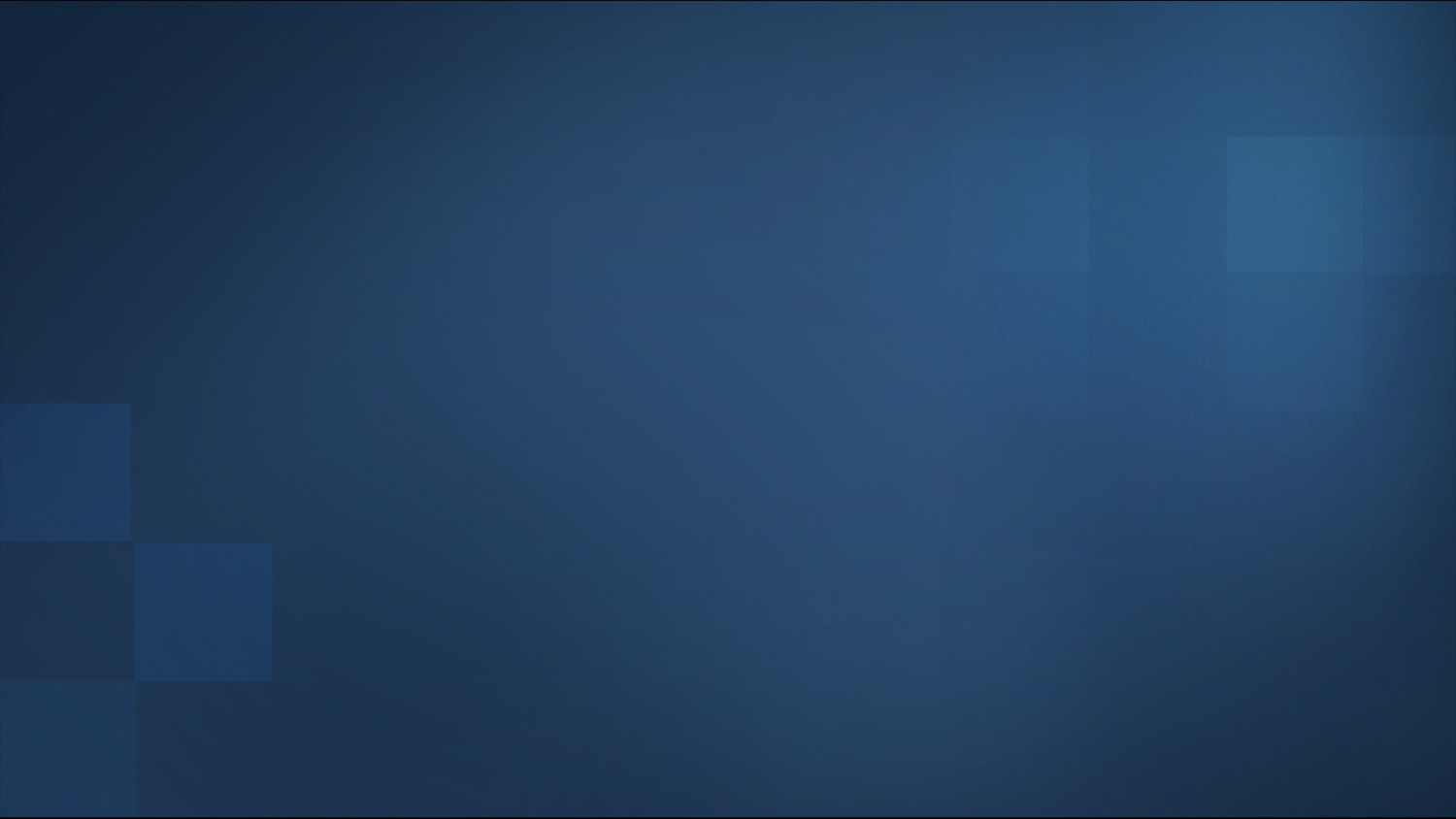 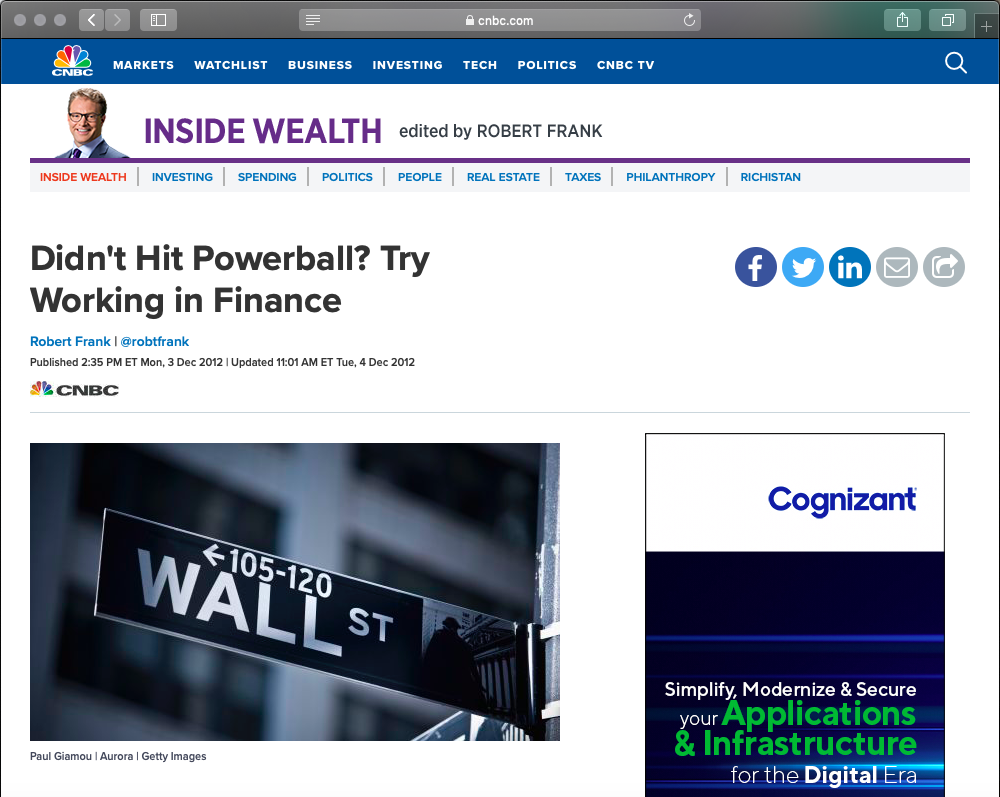 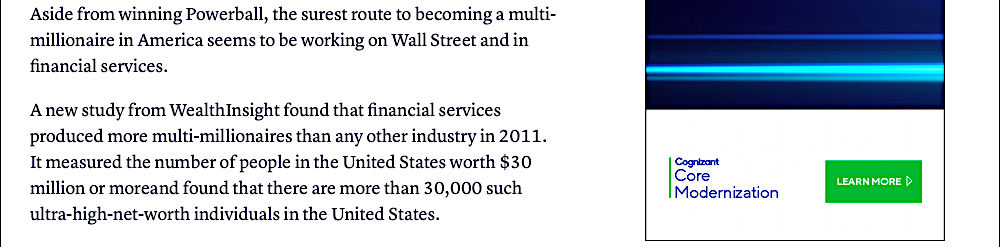 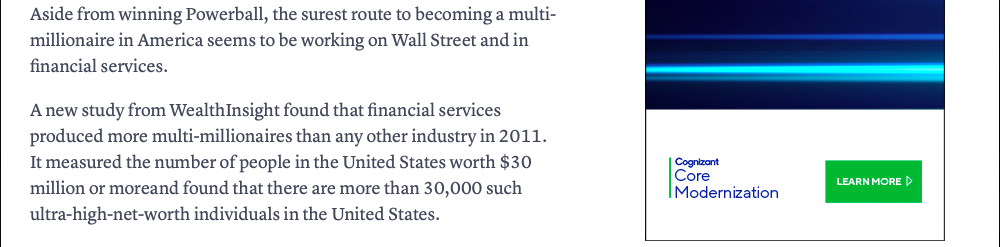 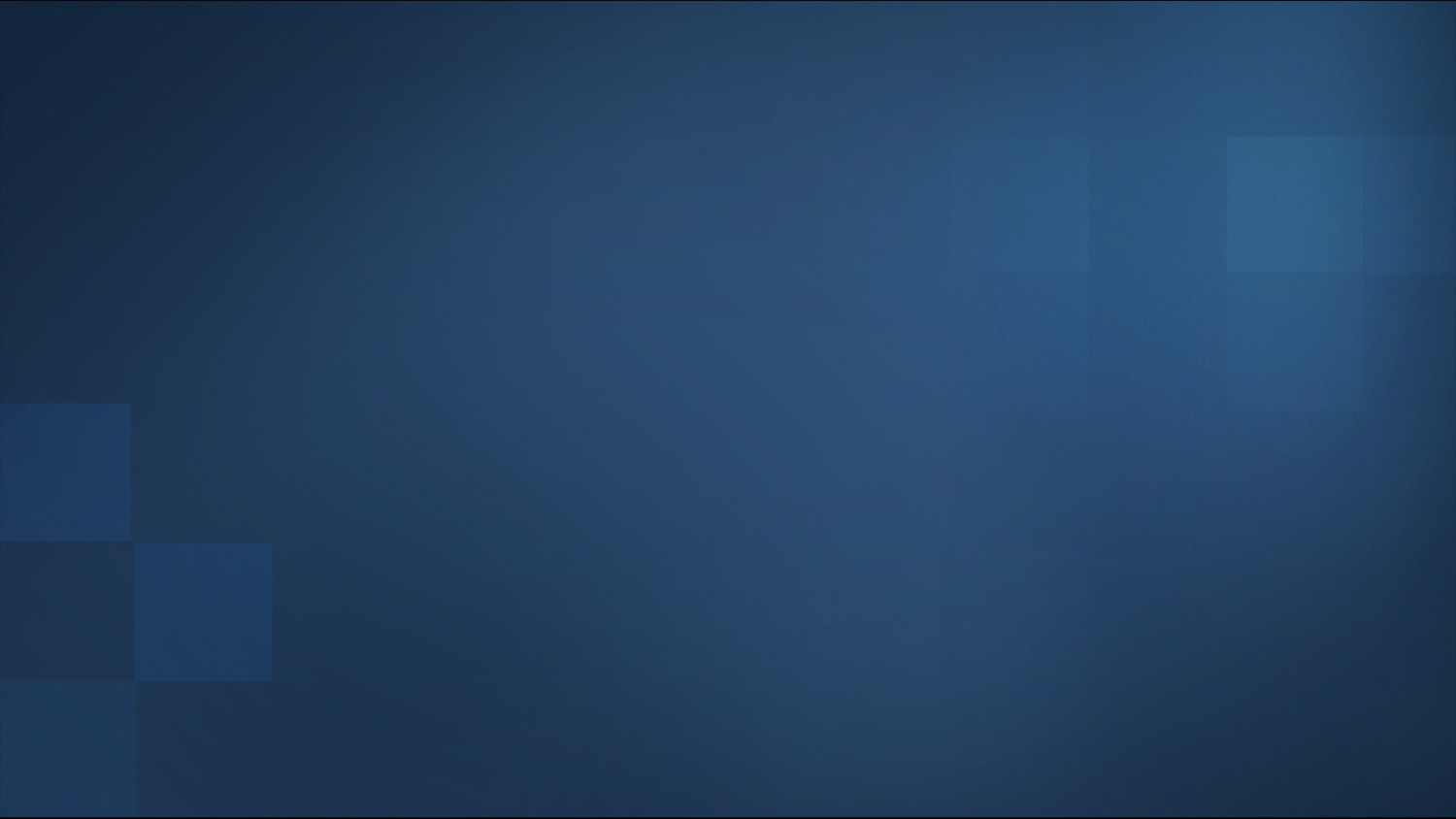 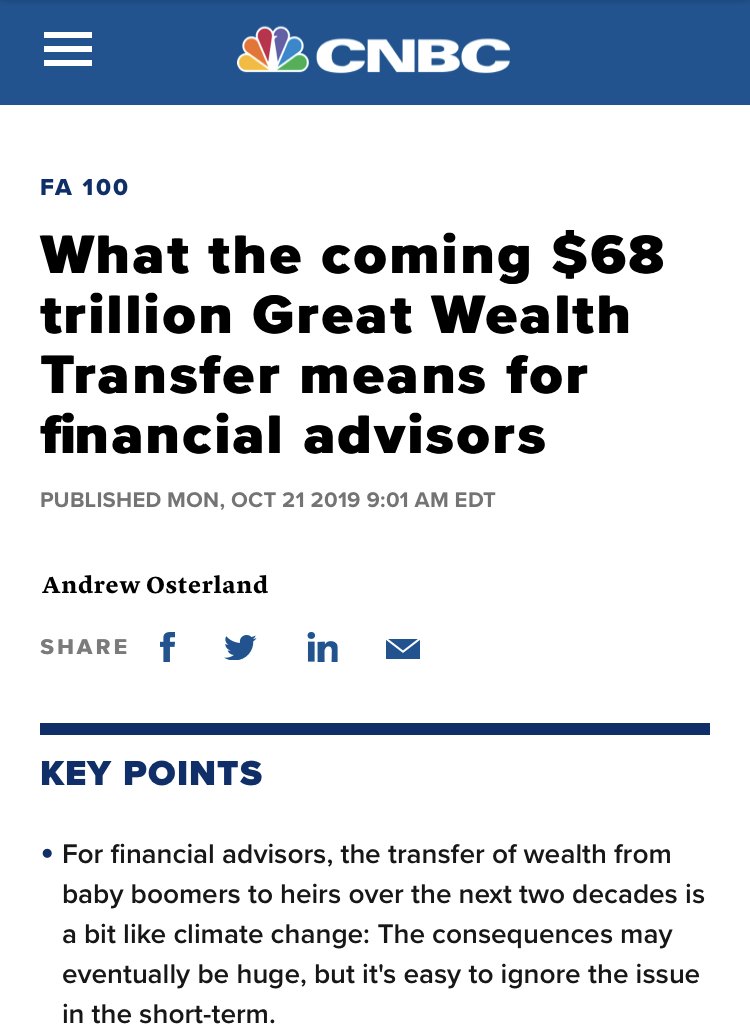 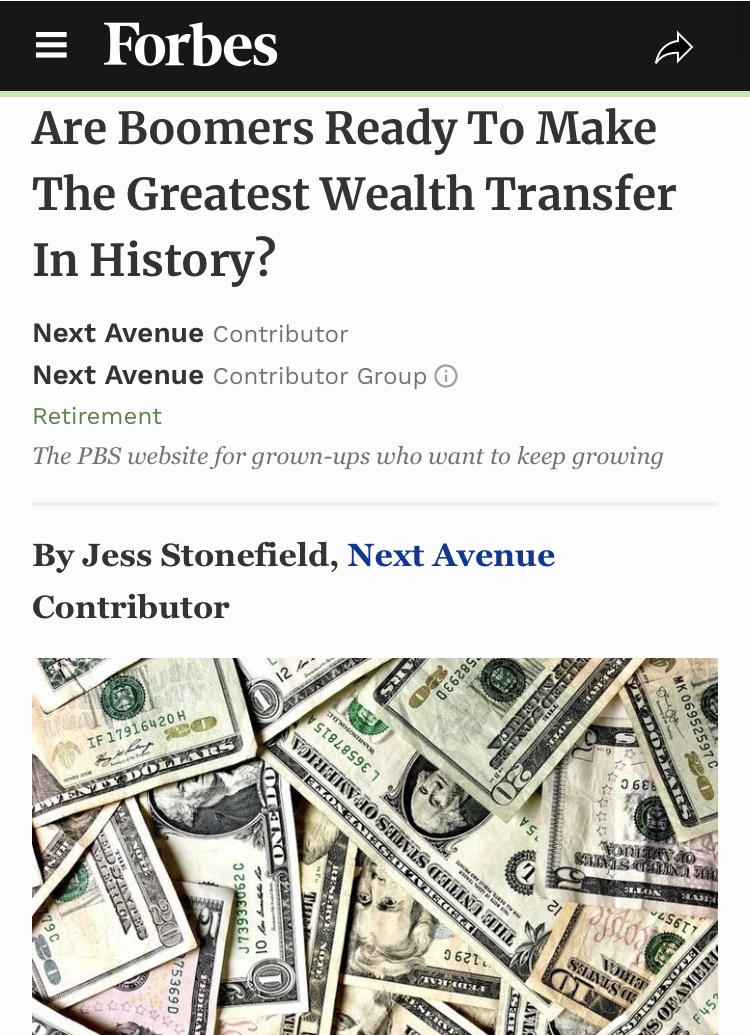 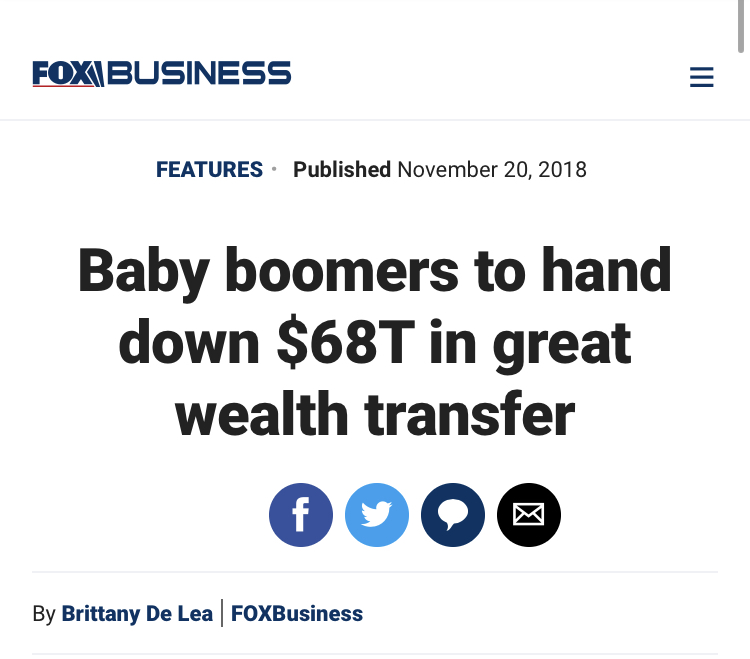 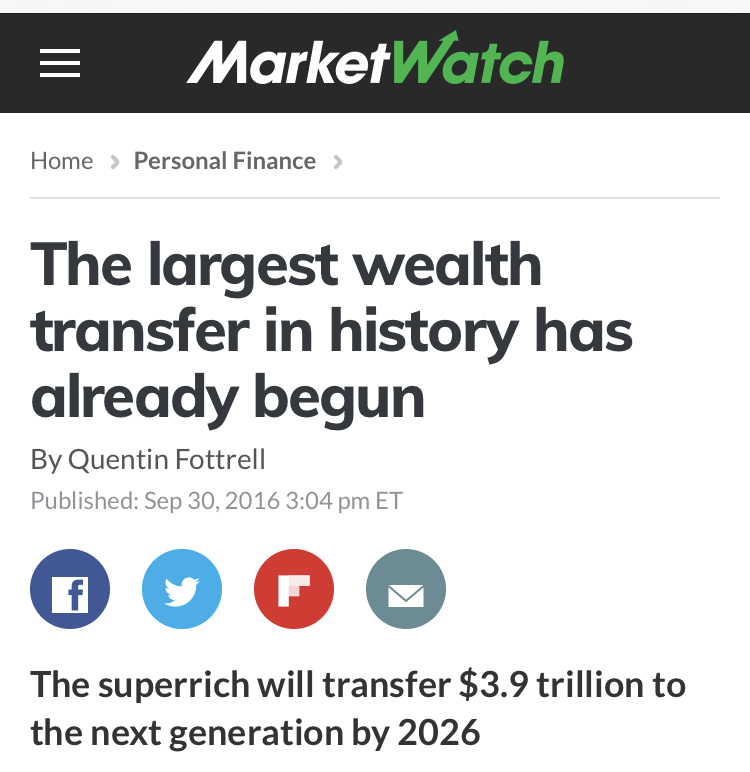 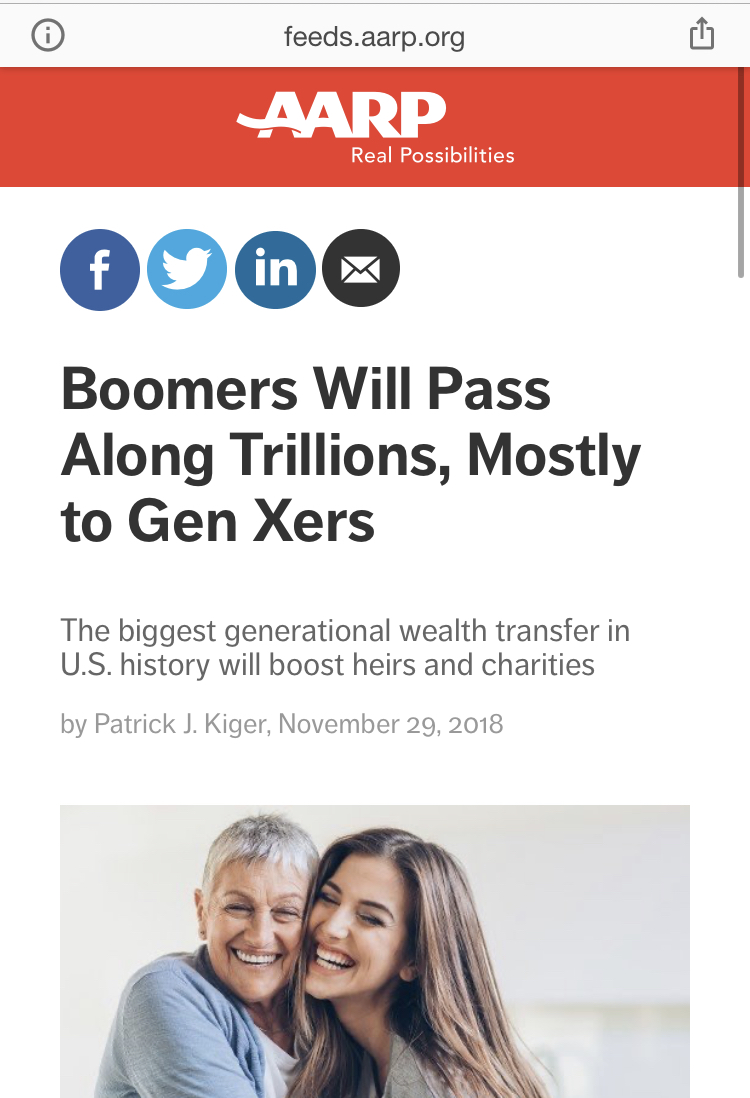 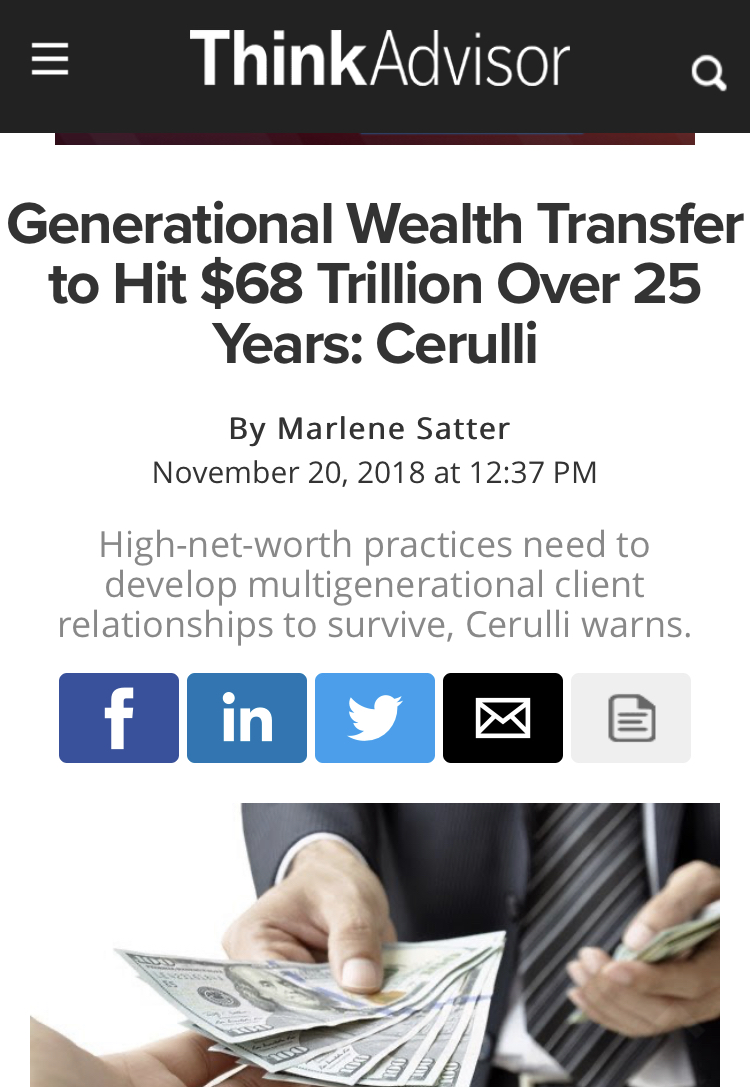 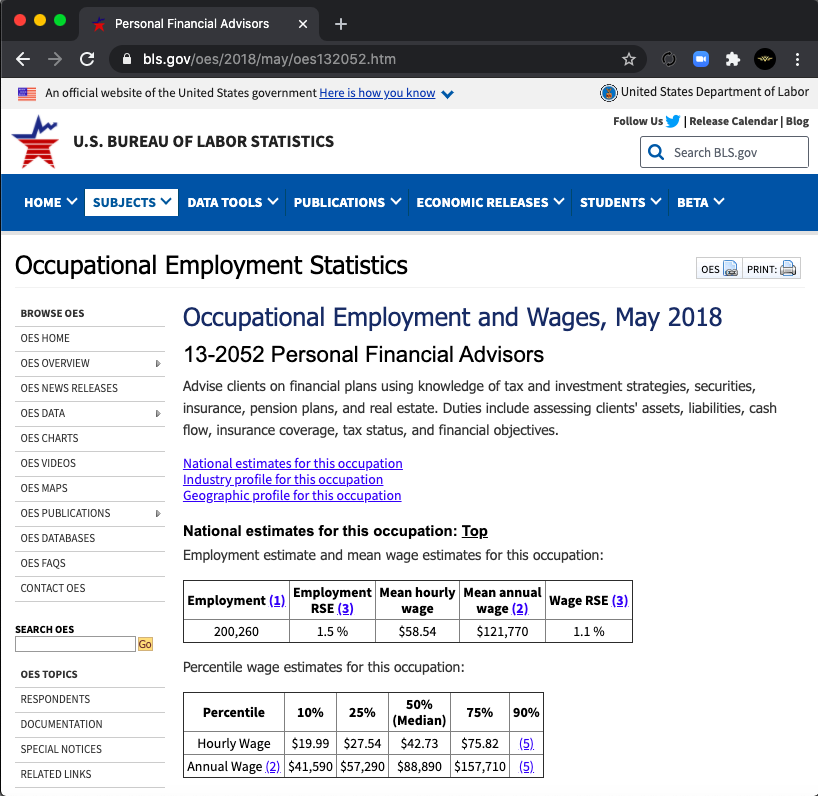 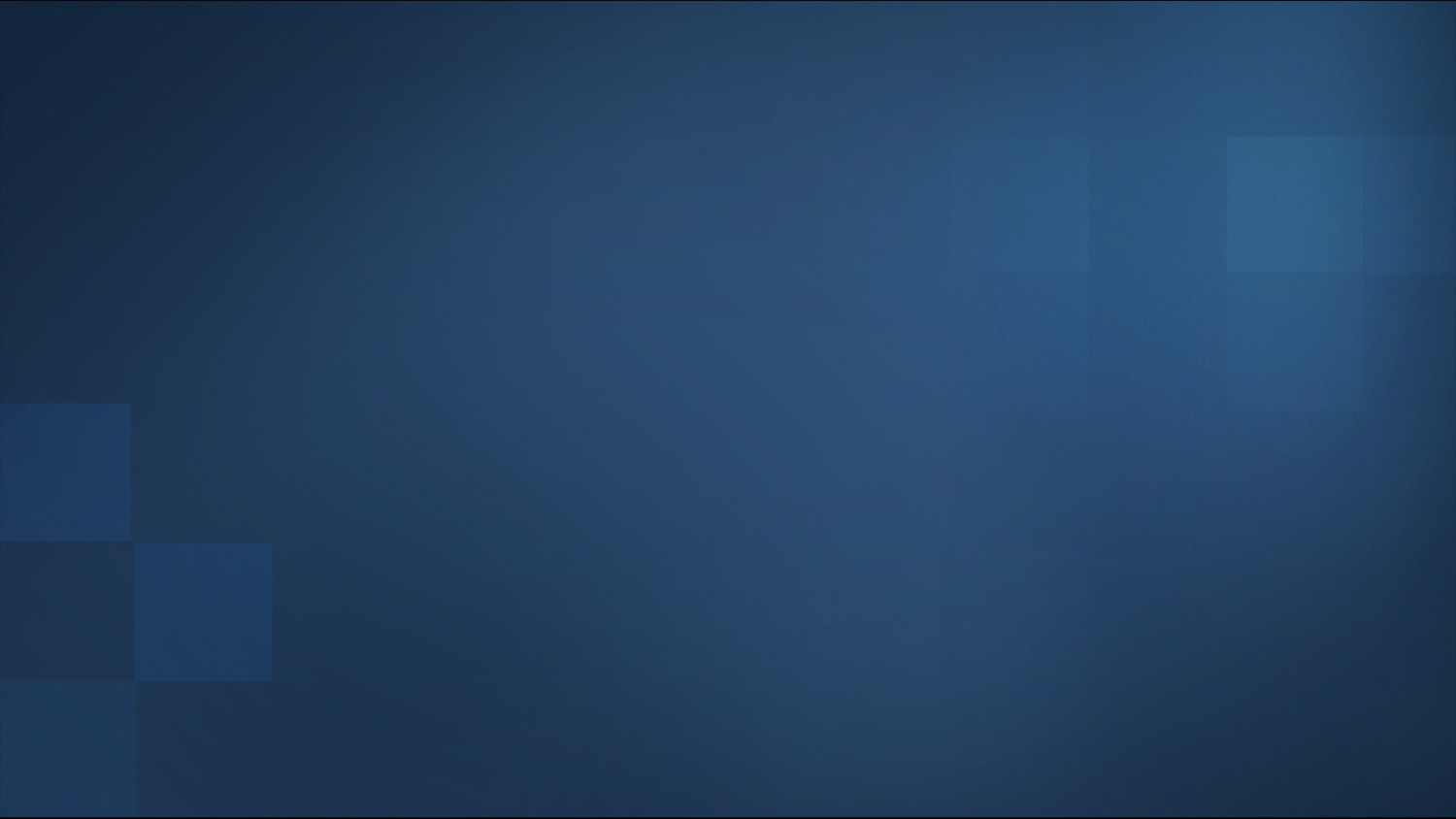 Real Estate
Financial Advisor’s
OCCUPATION
3 Million
300k
THE STAT’S
Attorney’s
2 Million
Doctor’s
1 Million
56
AVERAGE AGE
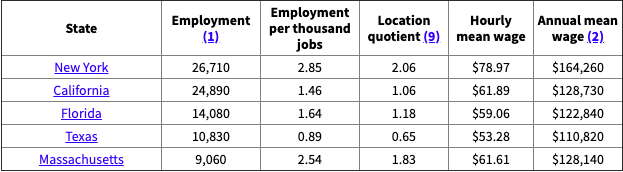 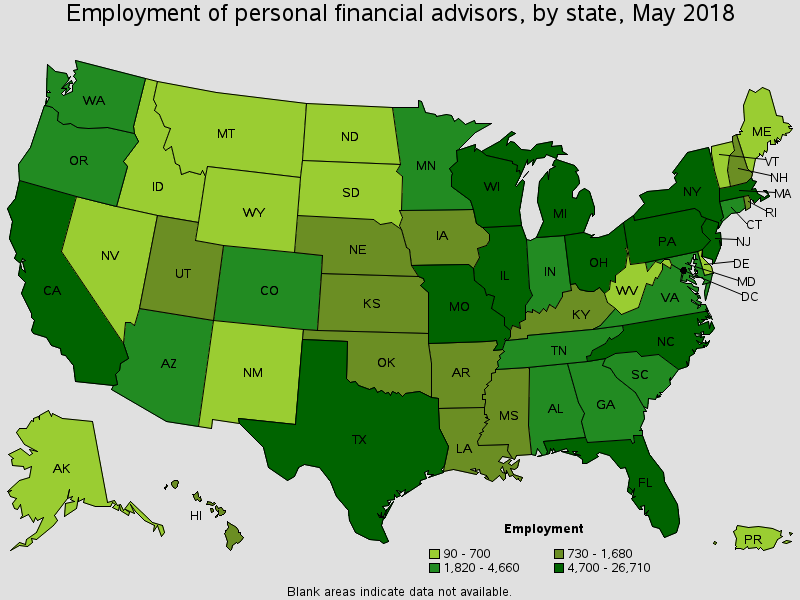 50% WILL BE RETIRING IN THE NEXT DECADE
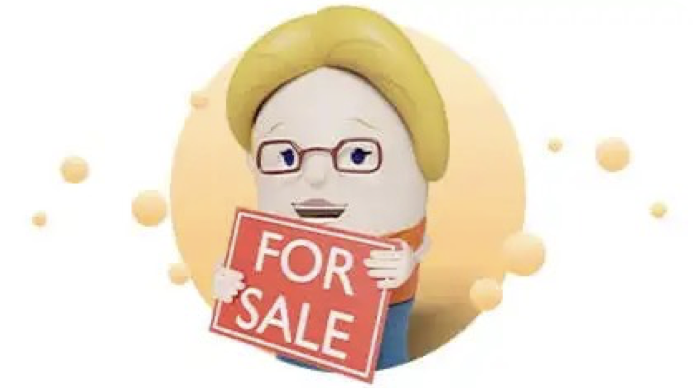 WE  TAKE THE UPFRONT COST & SPONSOR YOU
LIFE INSURANCE LICENSE
INVESTMENTS LICENSE
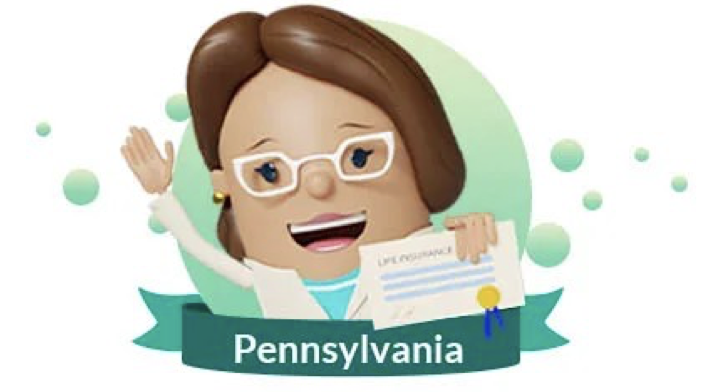 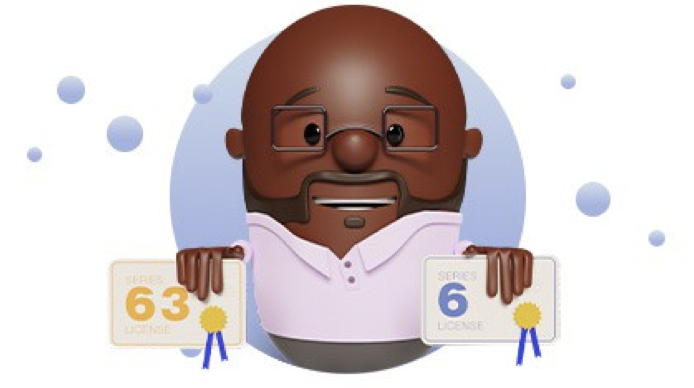 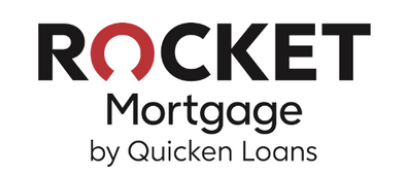 MORTGAGE LICENSE
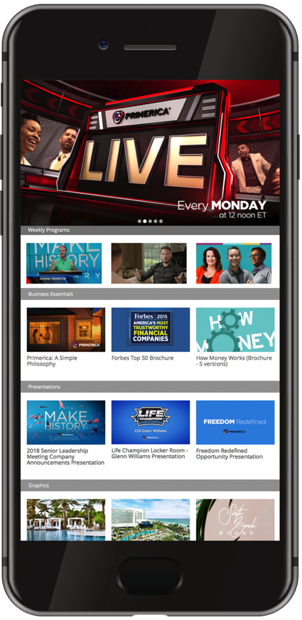 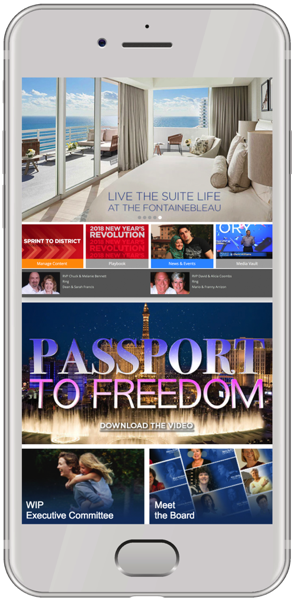 Independent Business Application (IBA)
$25
The Ultimate Business Support System
$99
MONTH
Application Value Includes:
State Application
Exam Fee
Processing Fees
Appointment Fee
Fingerprint
Typical Cost to Becoming Fully  Licensed Approximately $3000
Technology Support Package Value Includes: 
Cell phone discount: up to 25%/yr. 
Your own website and business reports: $50/mo.
Live and on-demand video training: $55/mo.
Total Value: $105+/month
Additional Potential Value Includes:
Exam Fee: $450
Exam Prep Course: $150 to $200
Securities License Total: Approximately $1,000*
                     
                      Software $625/mo.**
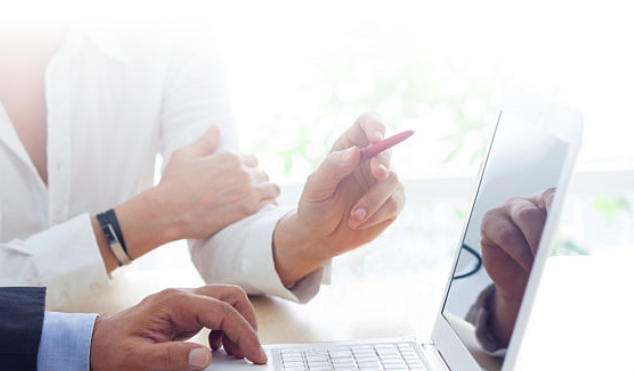 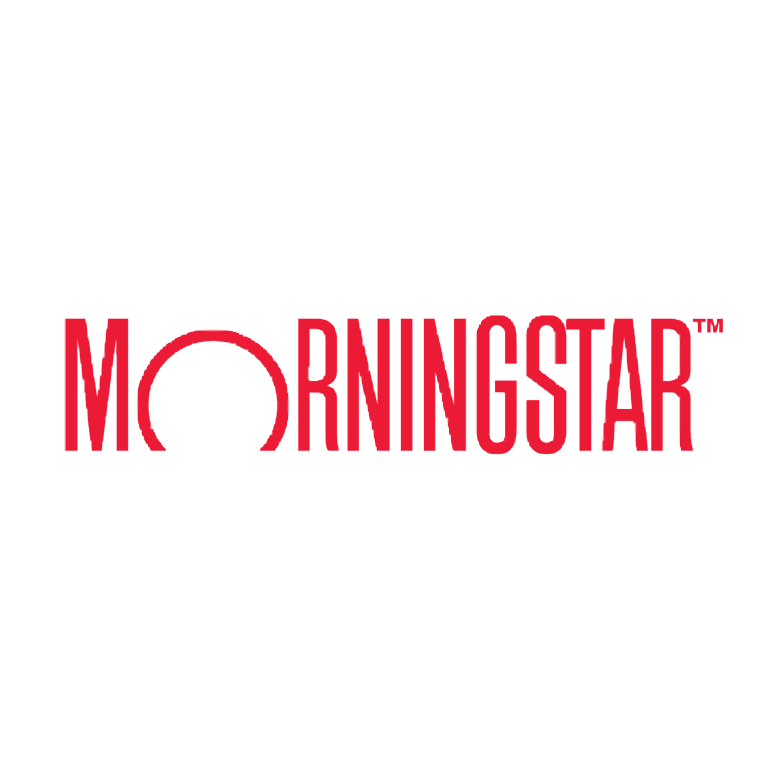 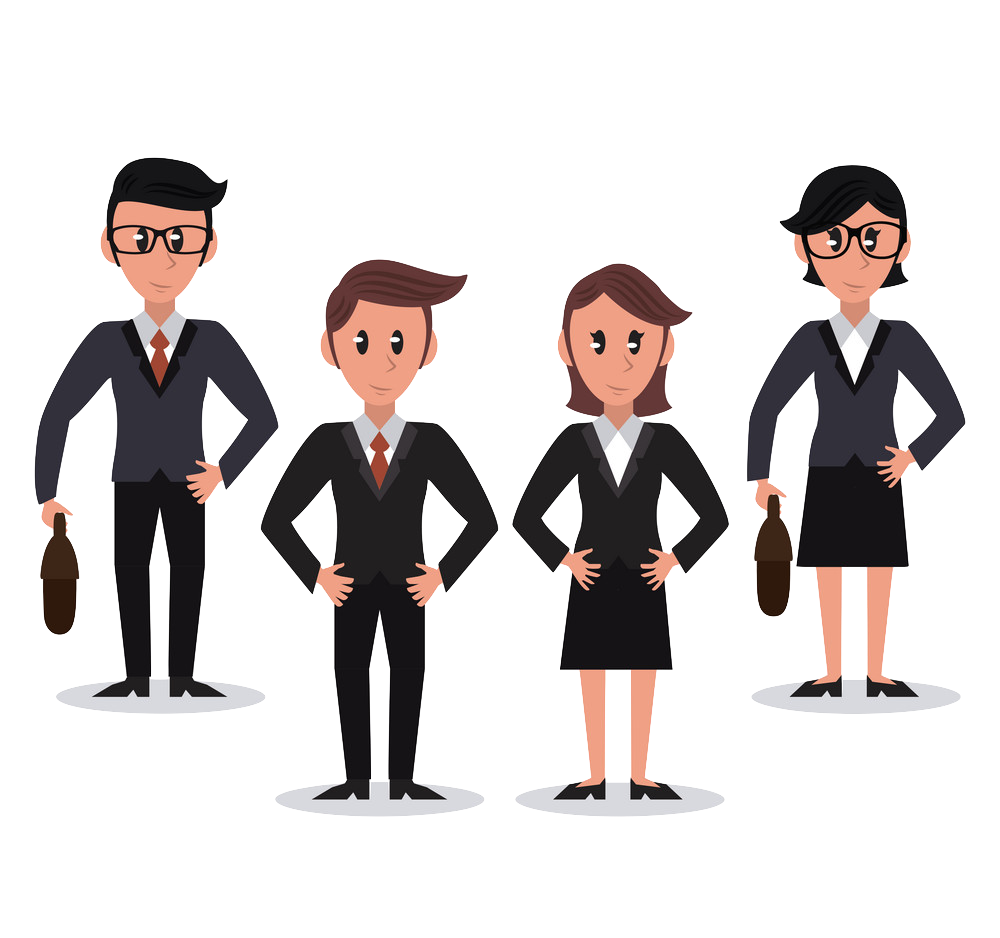 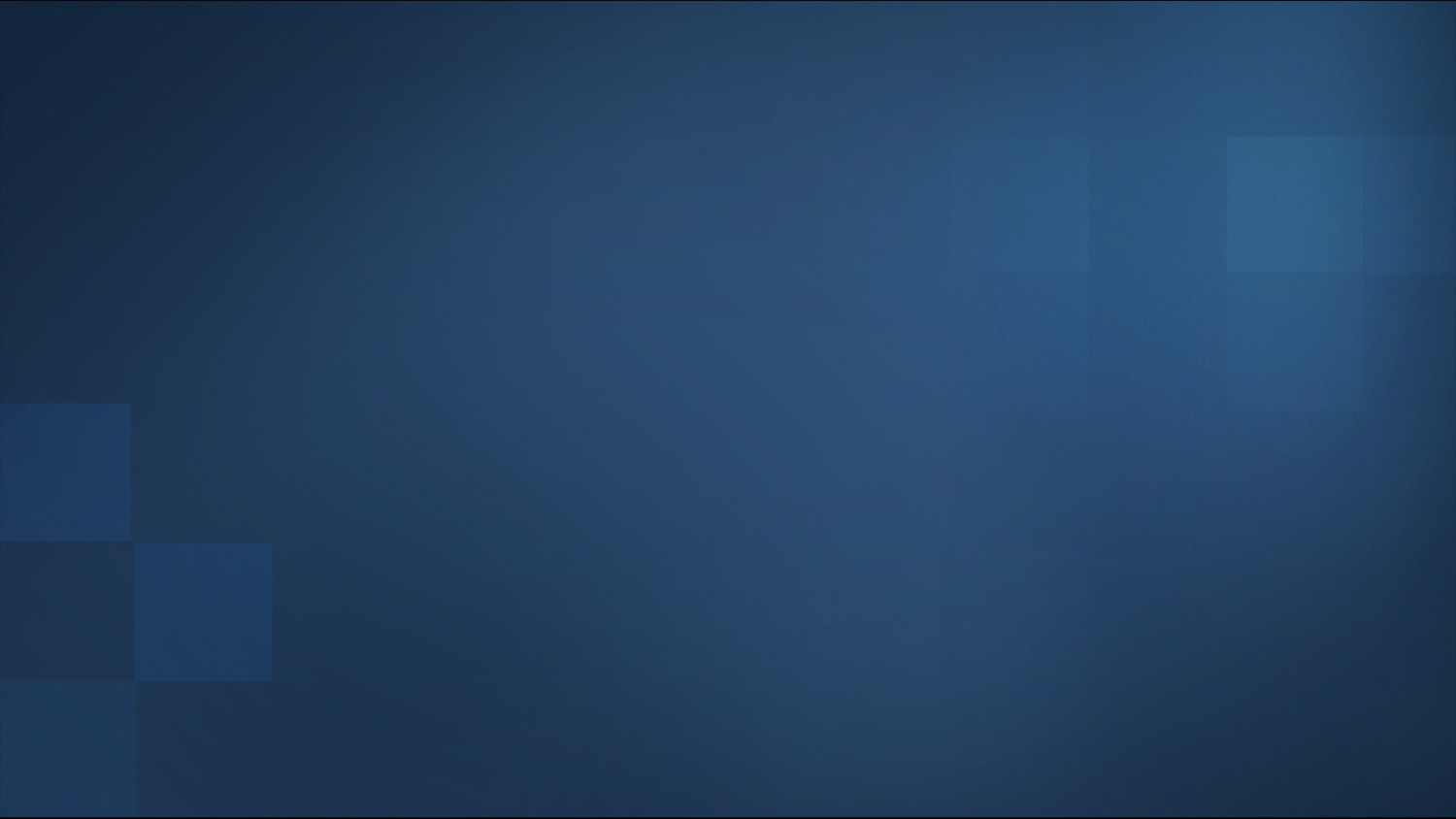 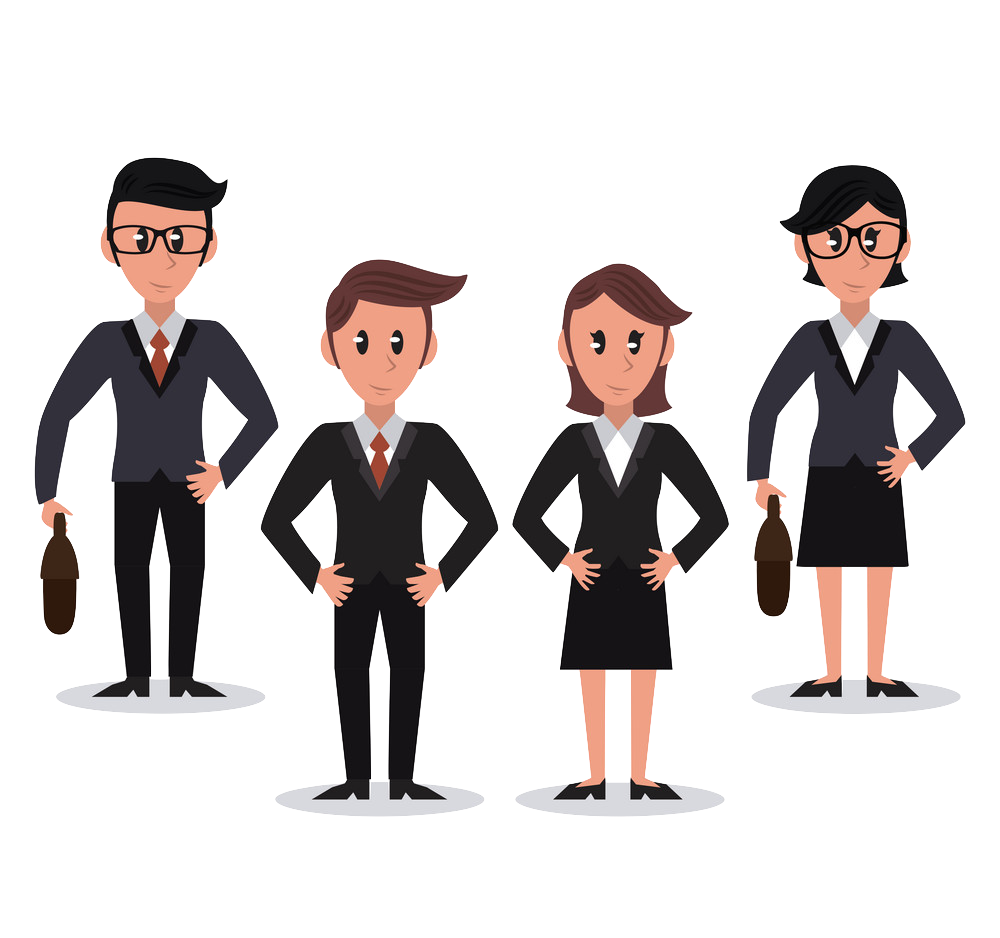 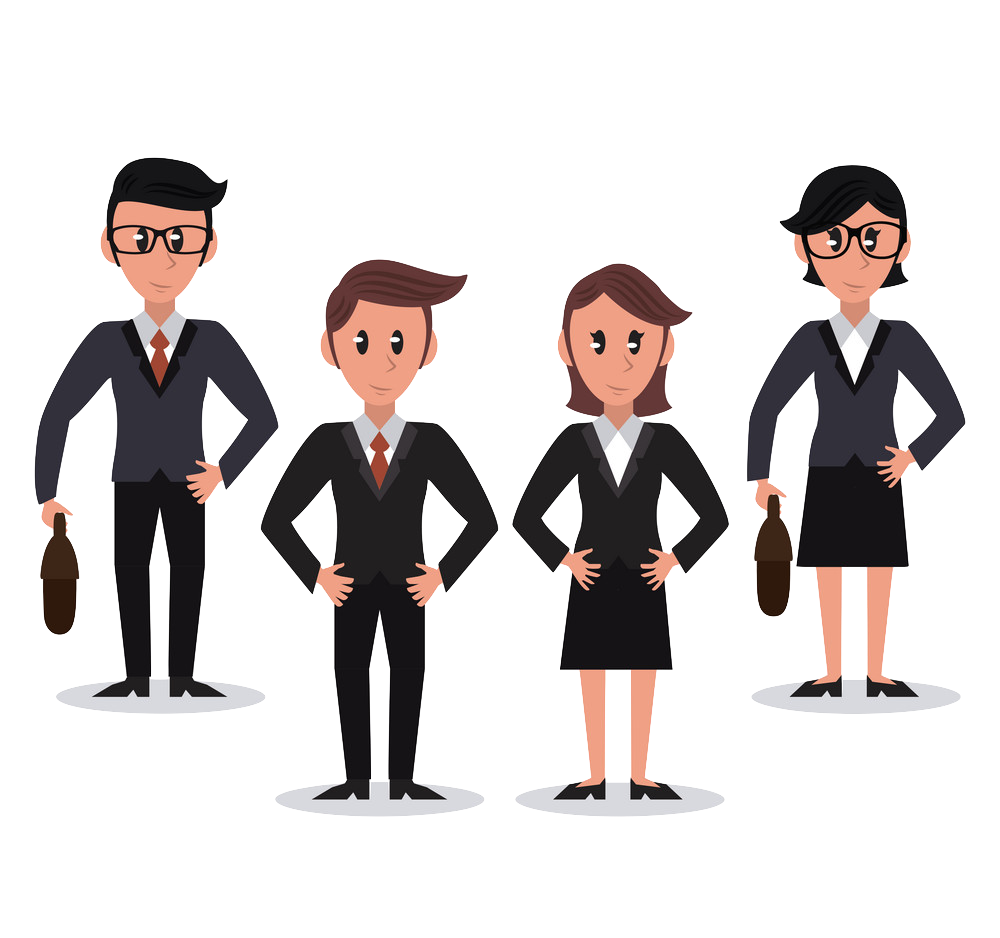 BROKER COMPENSATION
110%
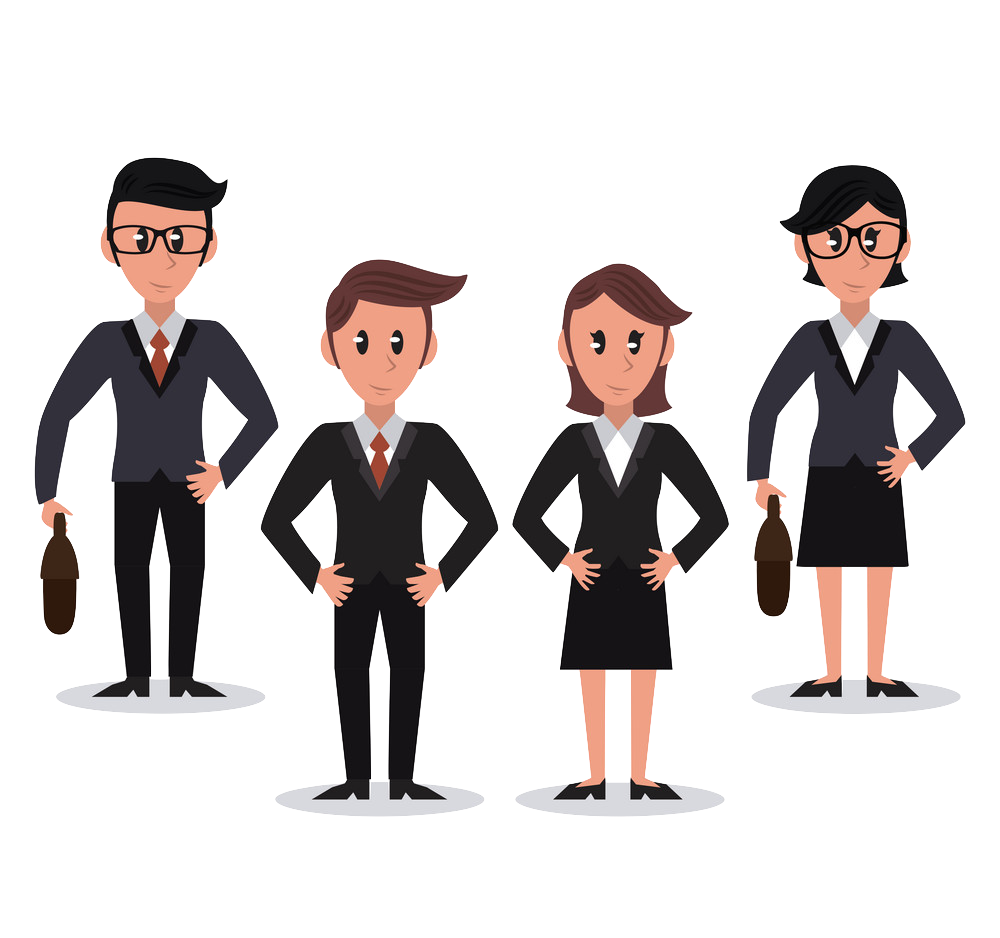 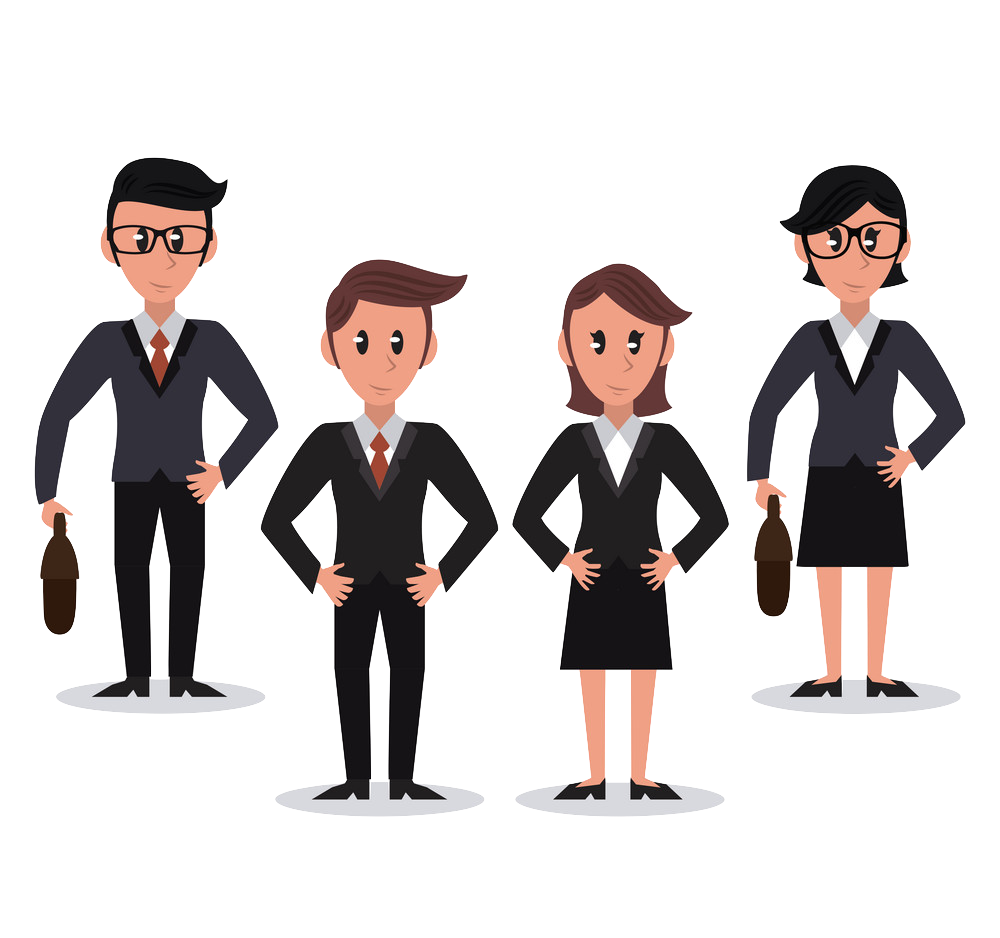 TOTAL PAYOUT
$1,320
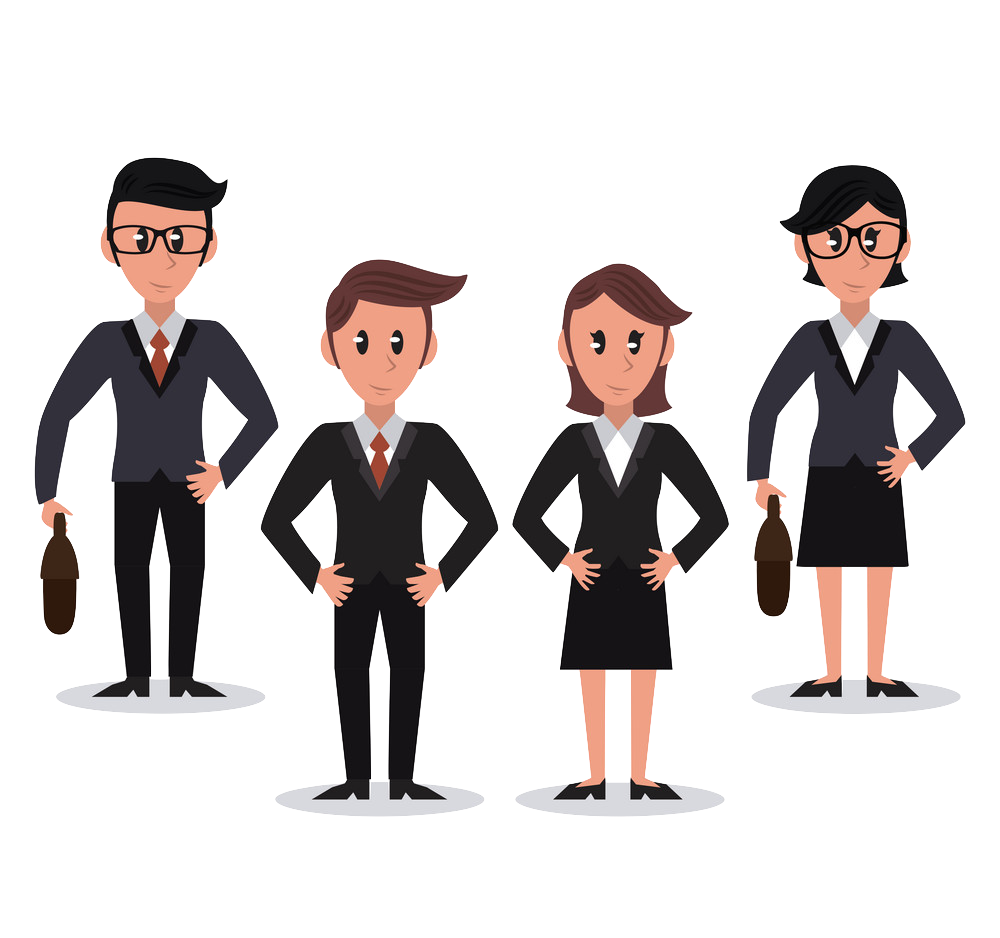 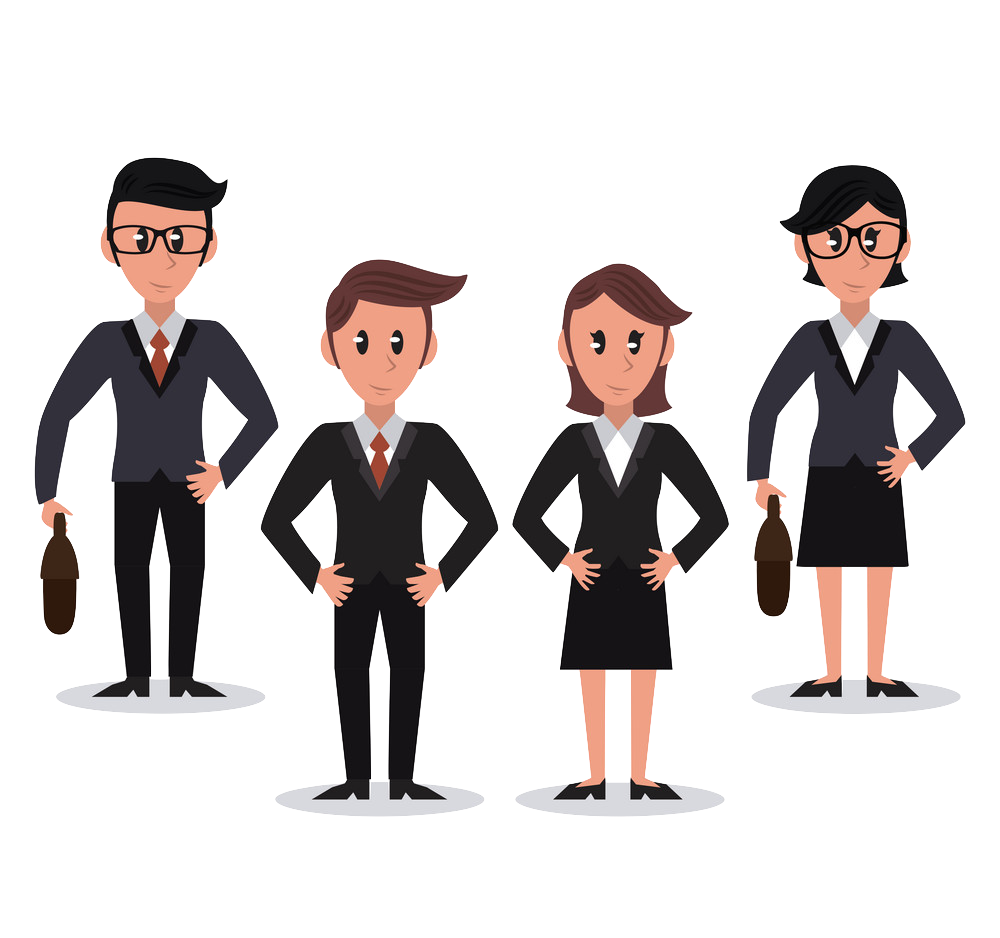 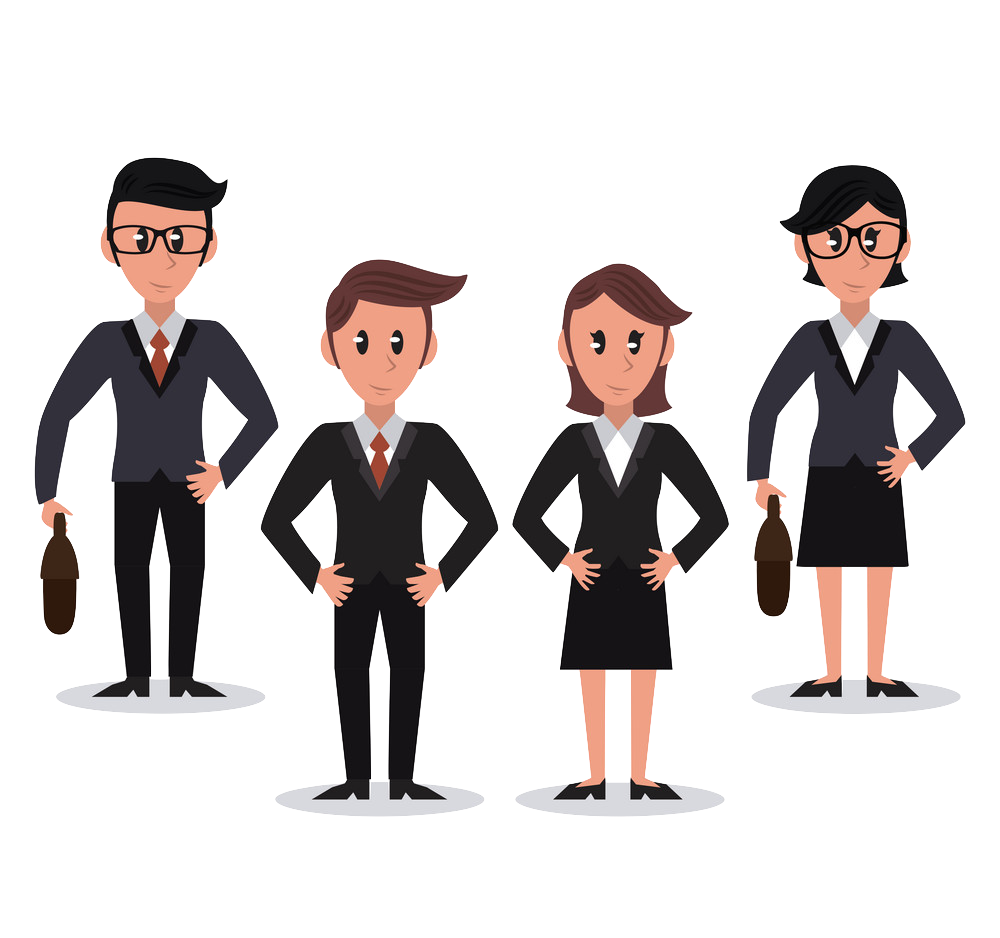 OVERRIDE
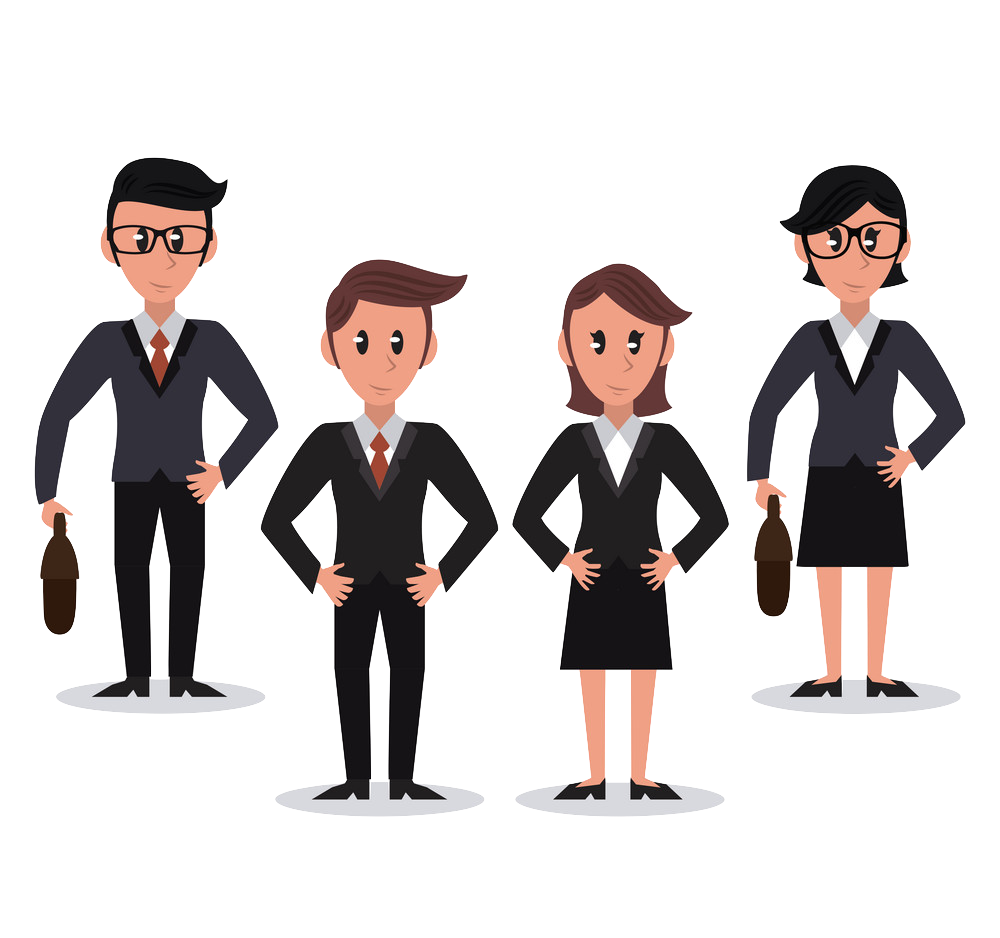 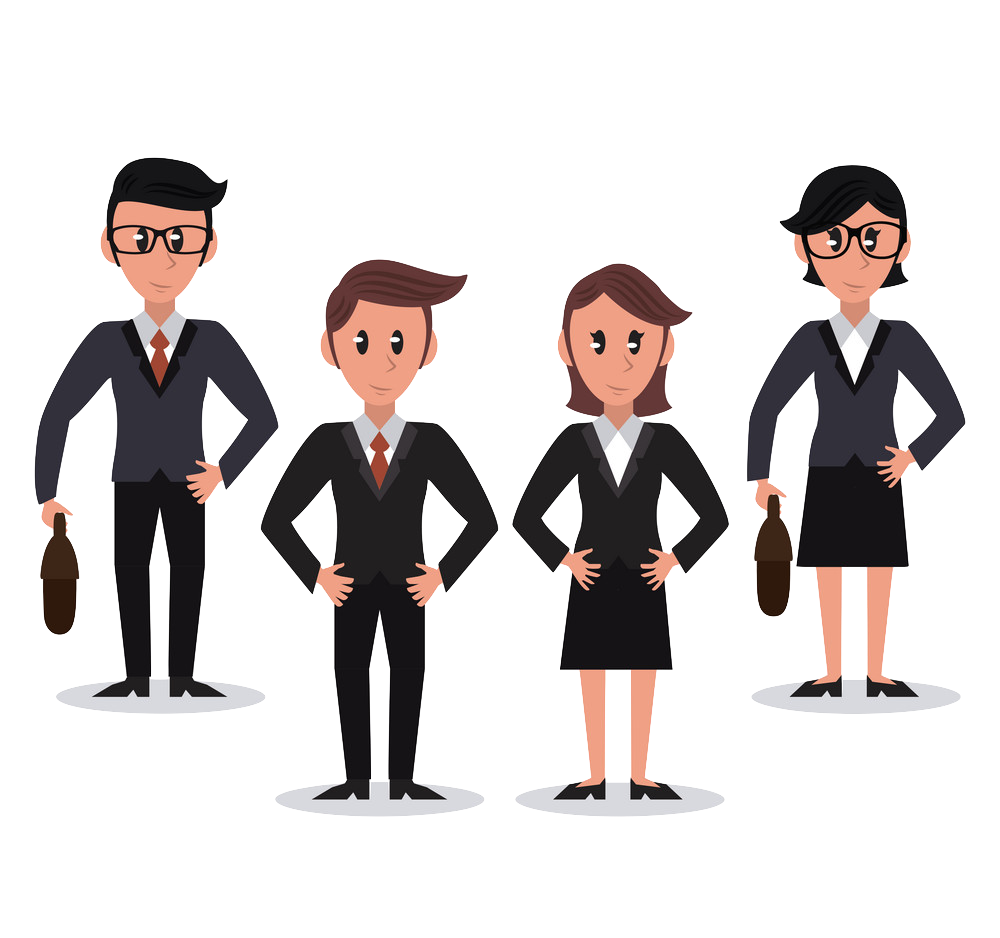 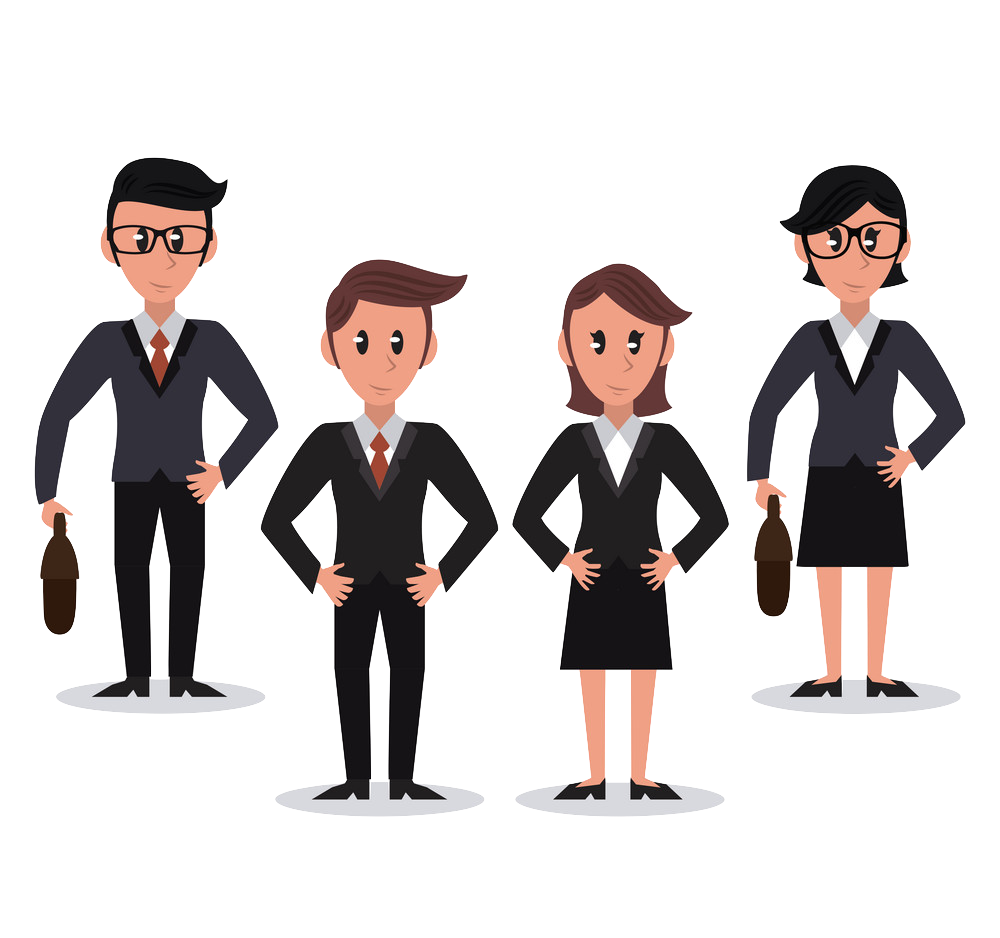 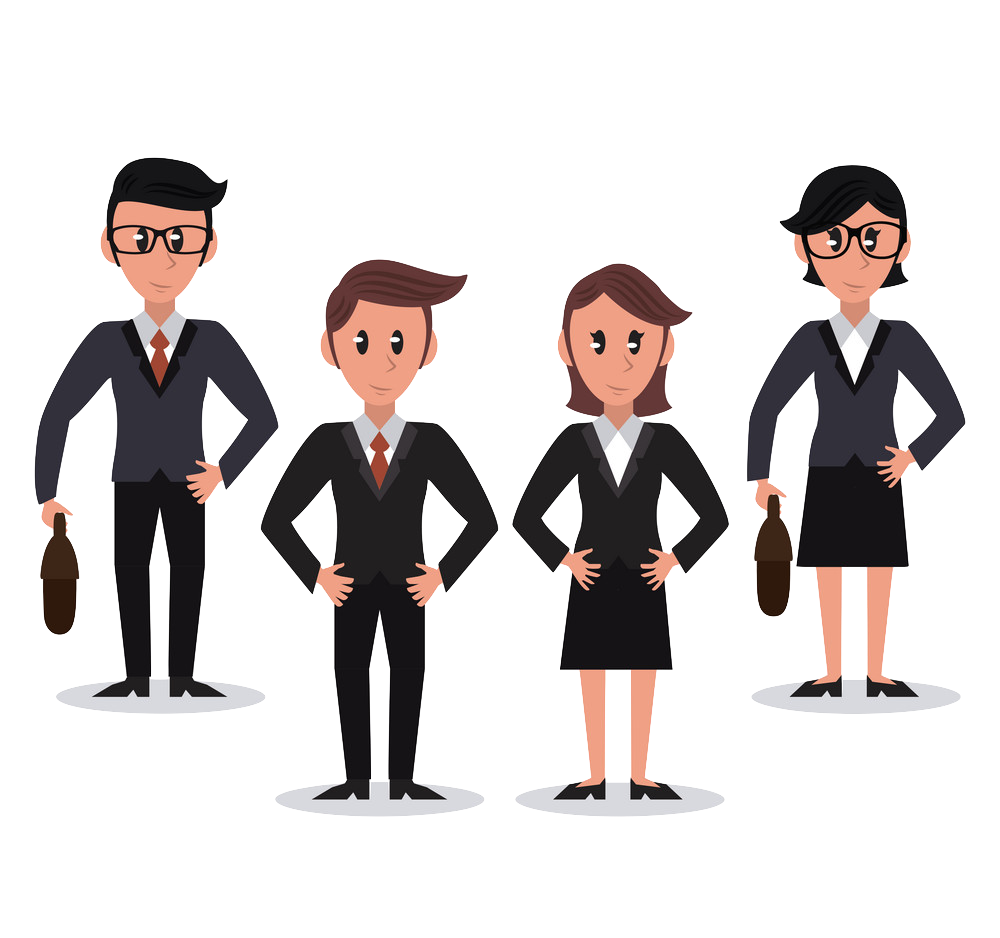 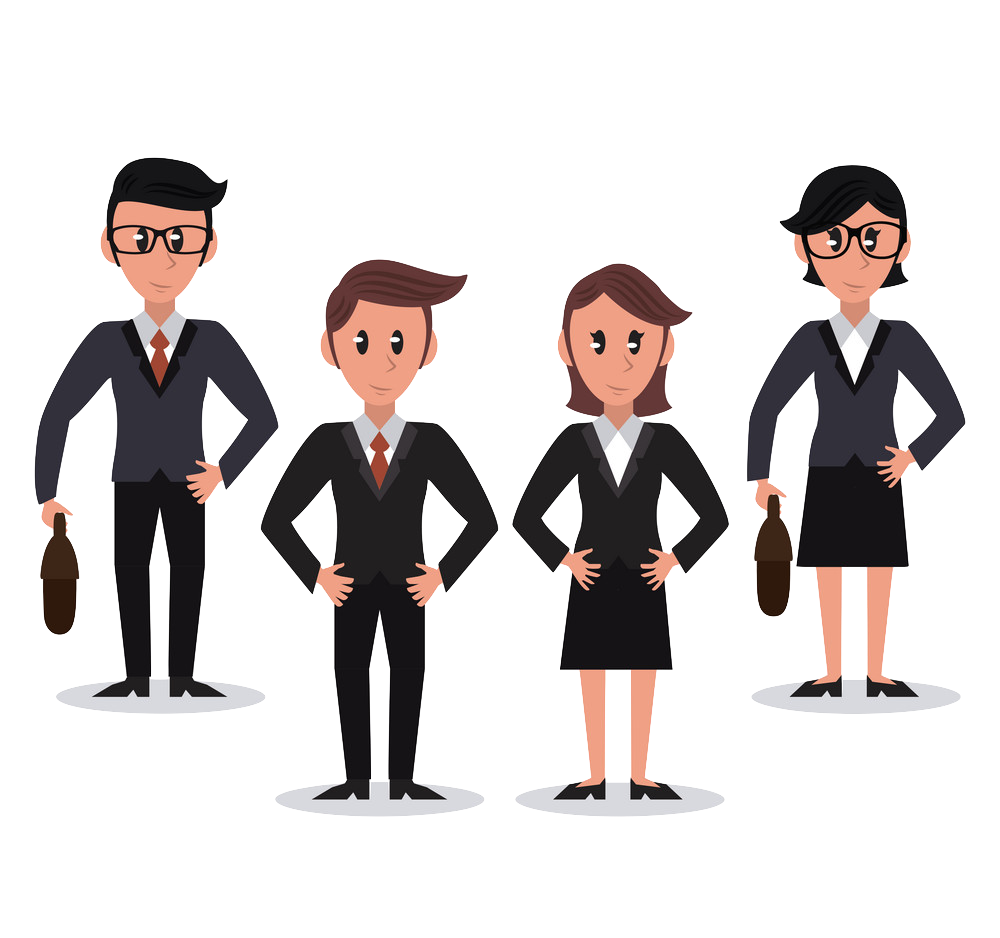 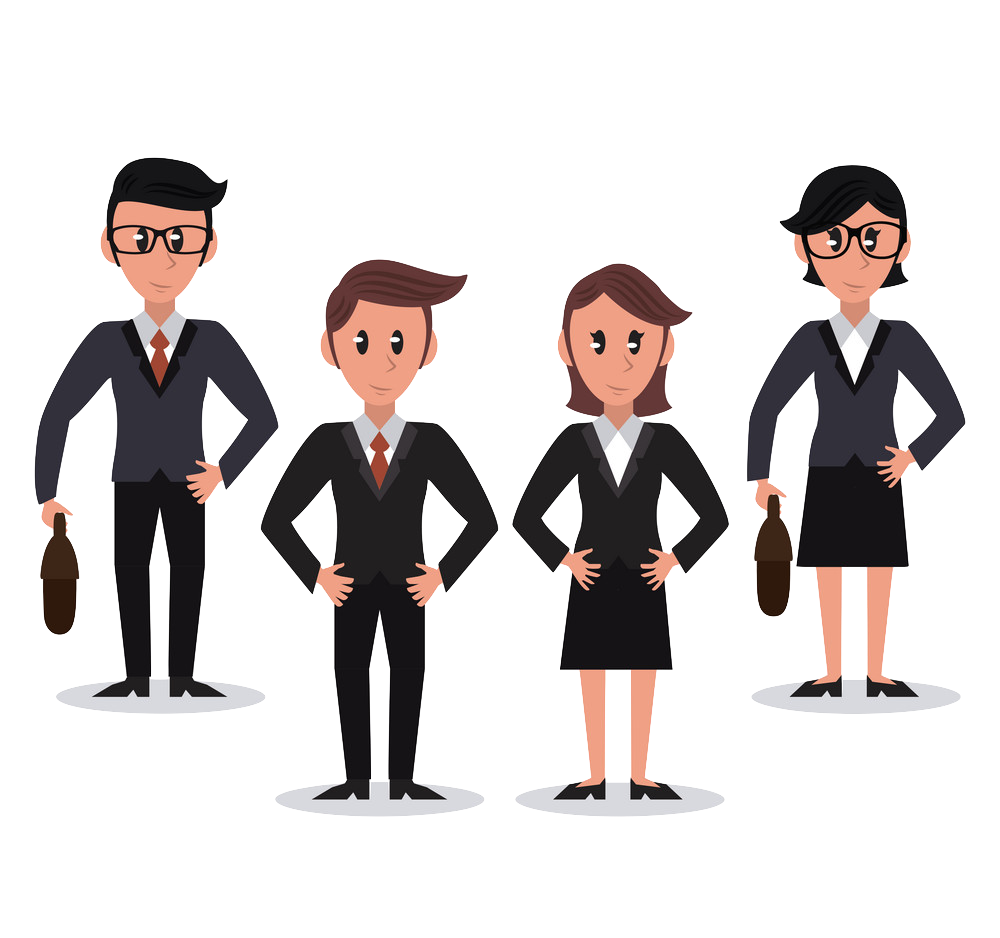 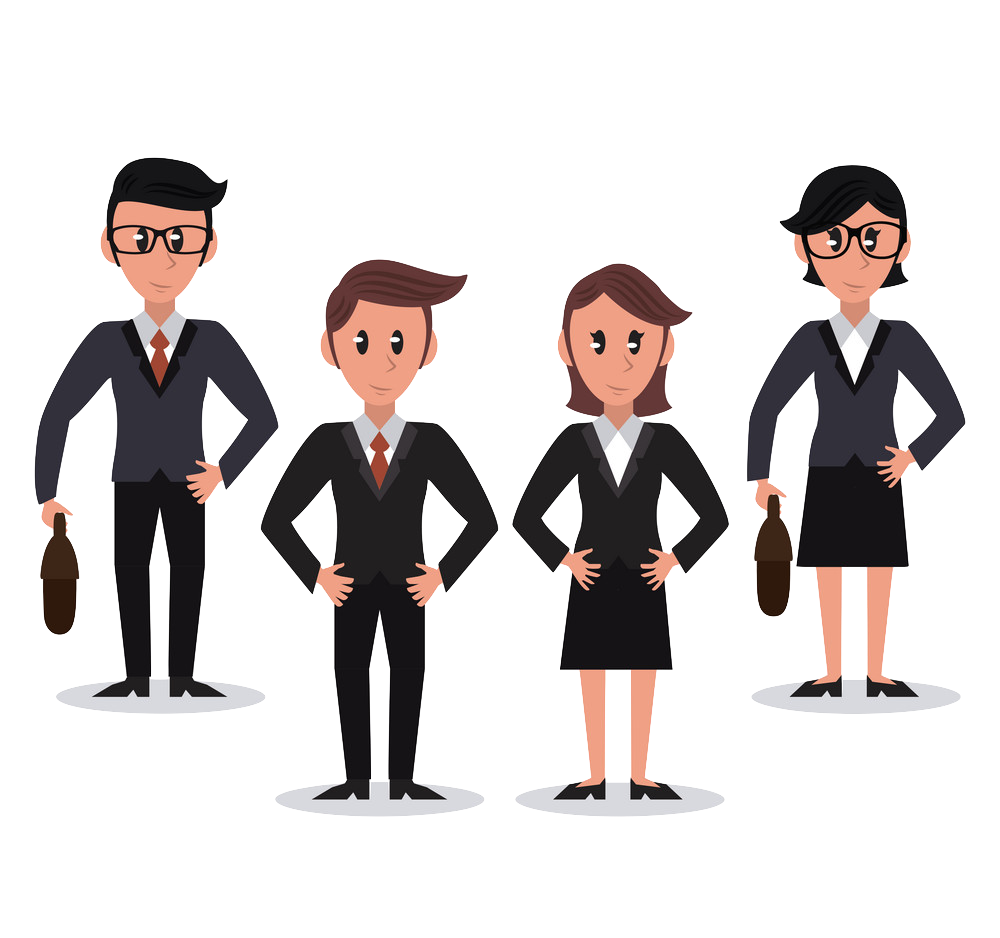 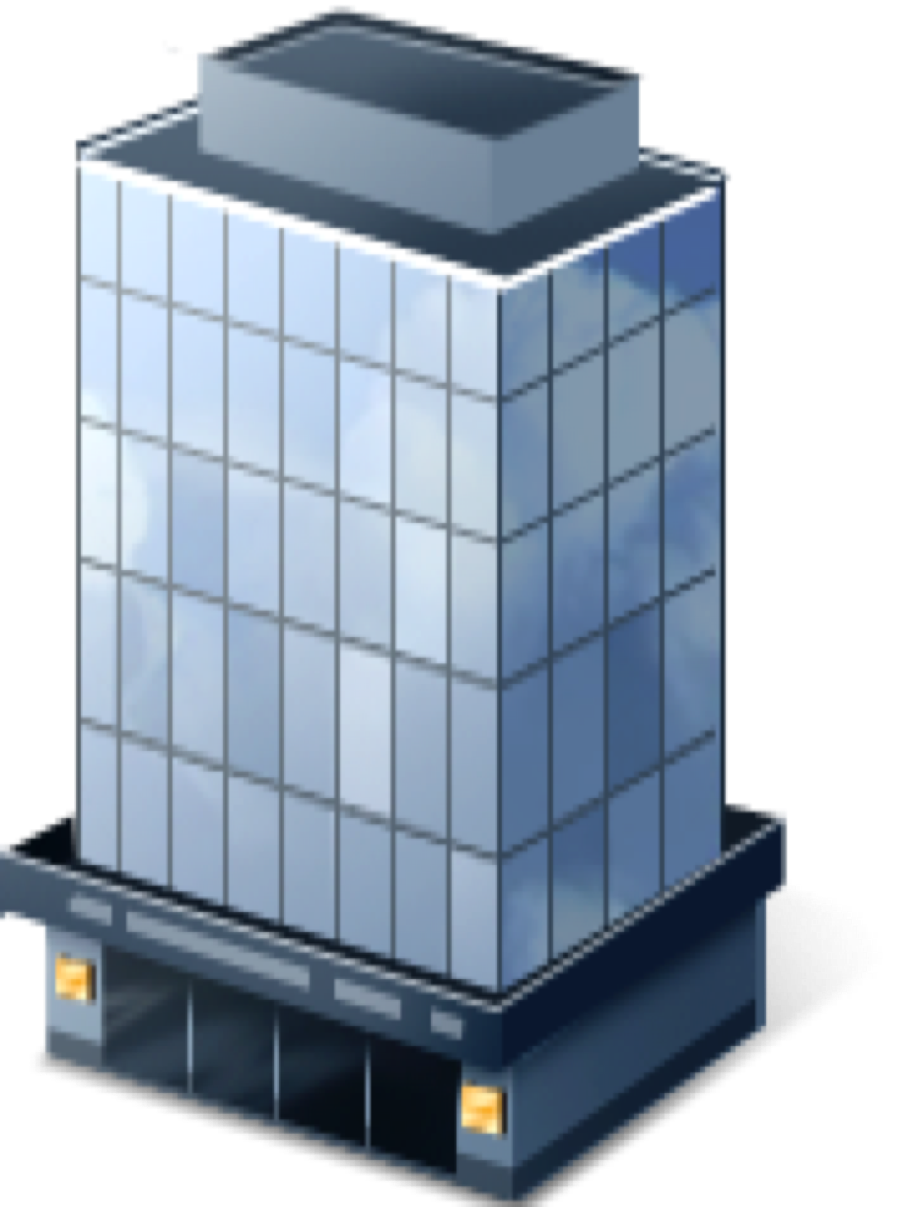 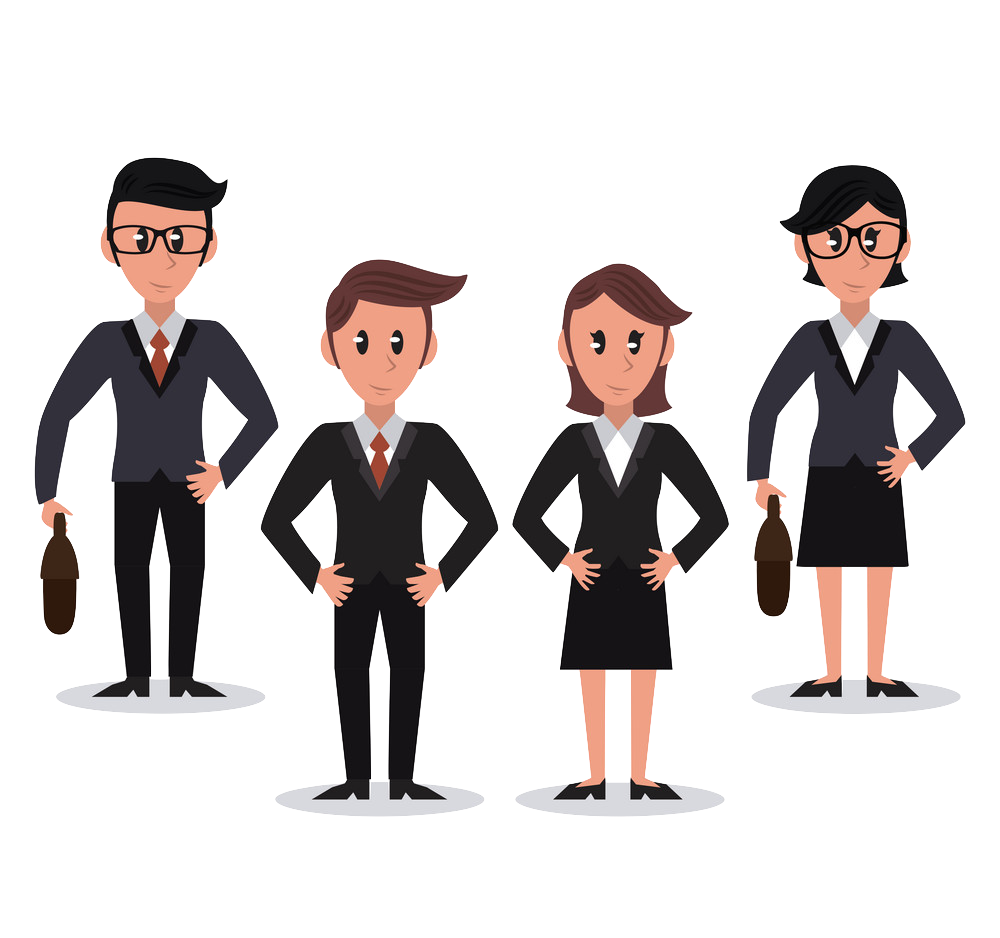 $720
+
$3.50
$600
+
$3.50
INSURANCE
RESIDUAL INCOME
INSURANCE
RESIDUAL INCOME
10
20
10
20
x
x
2
2
=
=
20
40
DON’T WORK
DON’T WORK
WORK
CLIENTS
CLIENTS
CLIENTS
CLIENTS
WORK
x
x
$720
$720
PER CLIENT
PER CLIENT
20
40
$28,800
$14,400
AGENTS
AGENTS
FOR THE MONTH
FOR THE MONTH
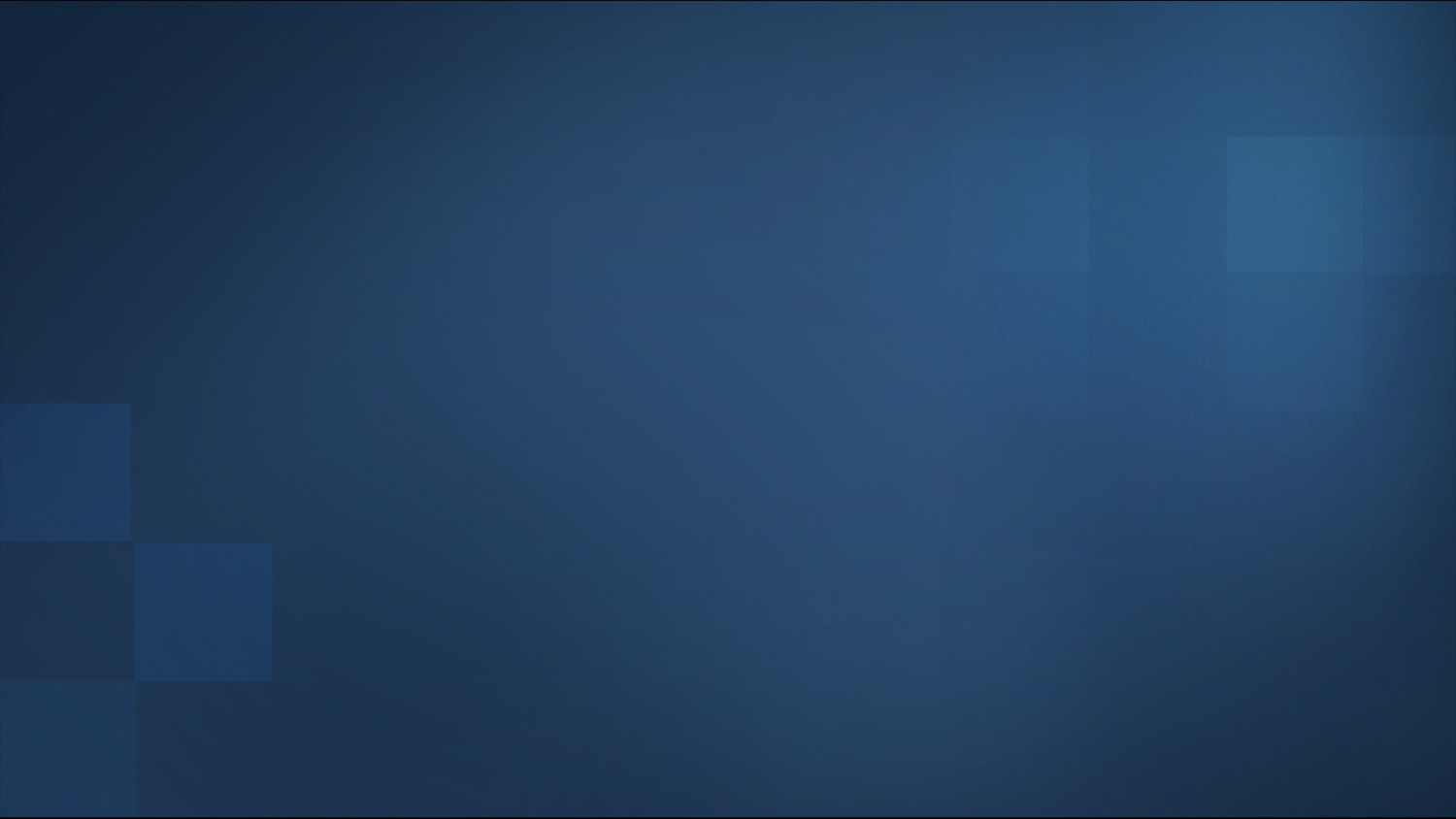 3 Choices
Thank you for attending
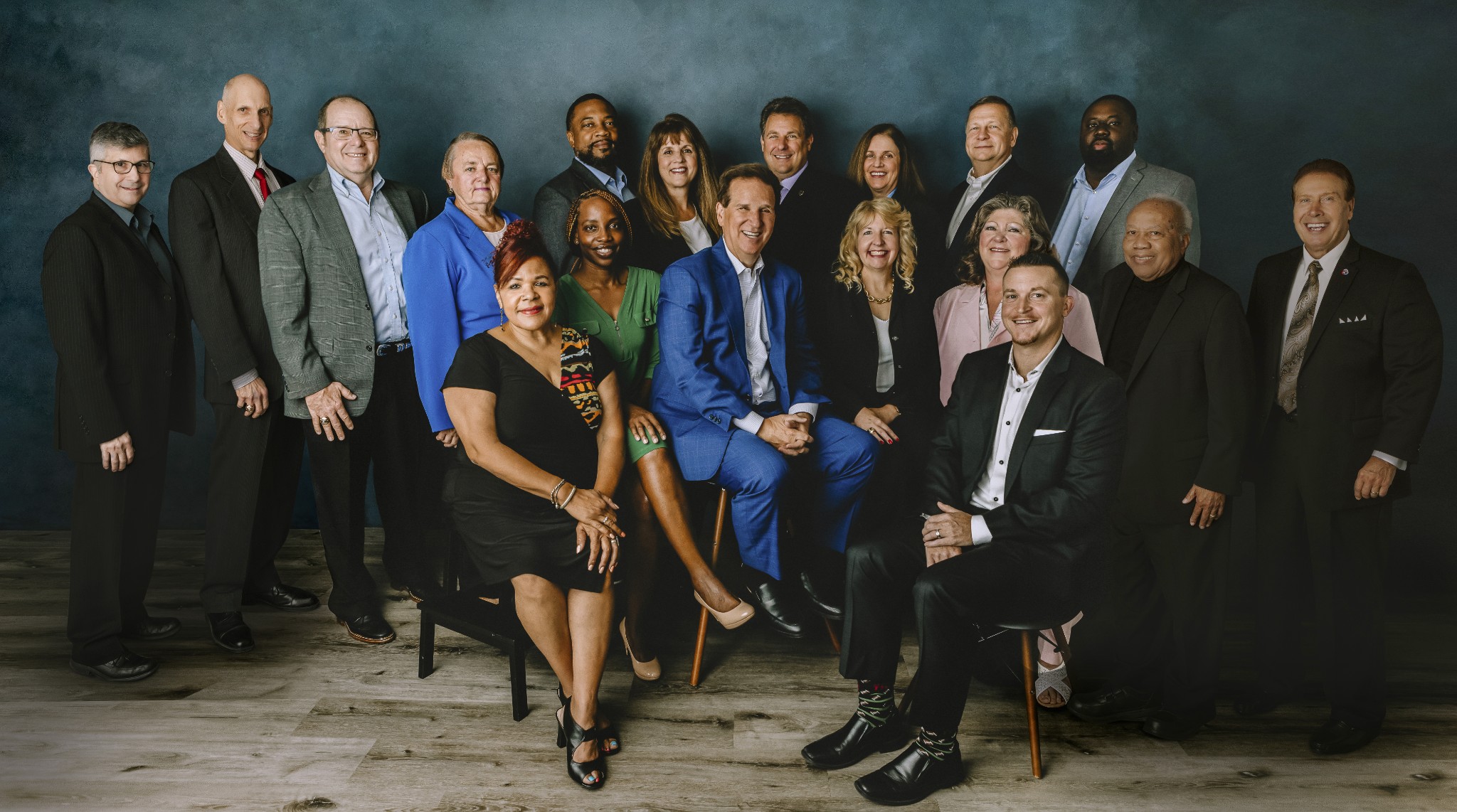 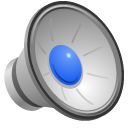 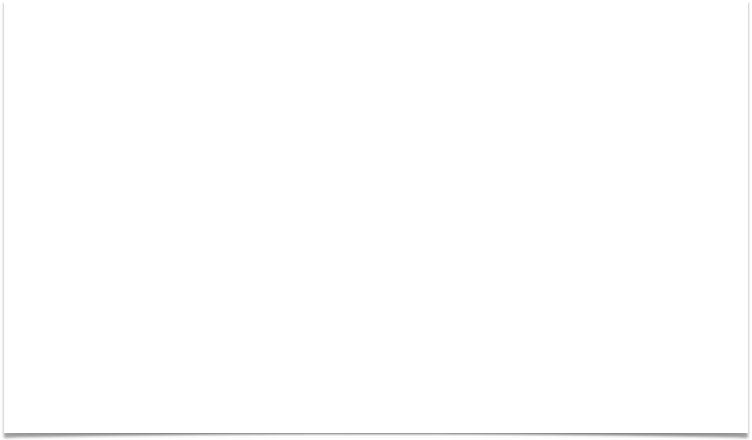 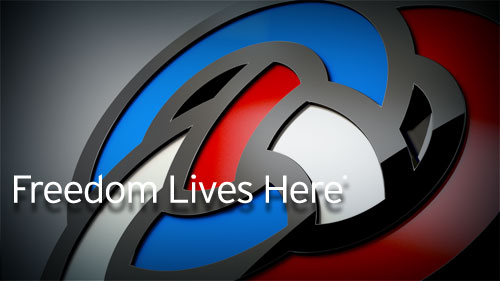